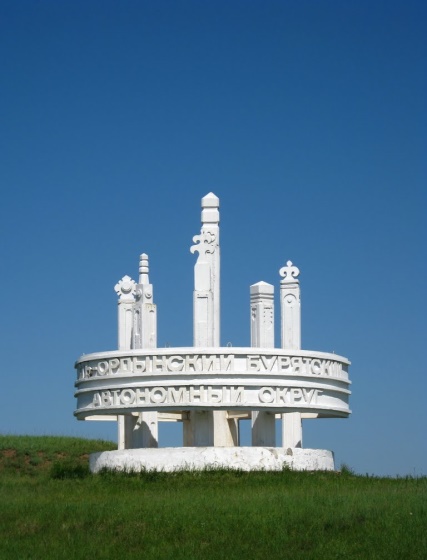 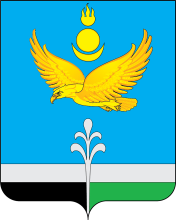 Бюджет 
муниципального образования
«Нукутский район»
2022 -2024
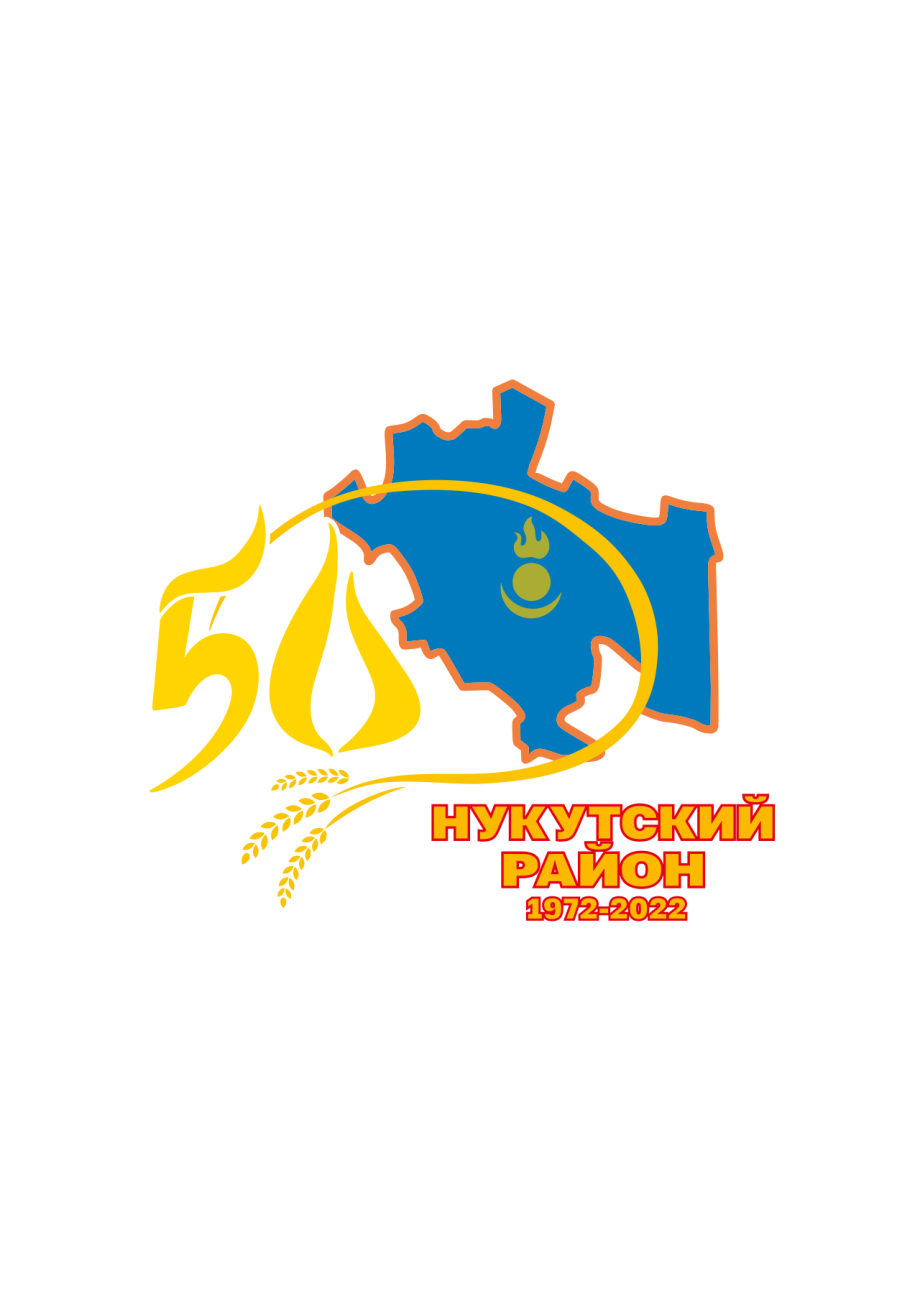 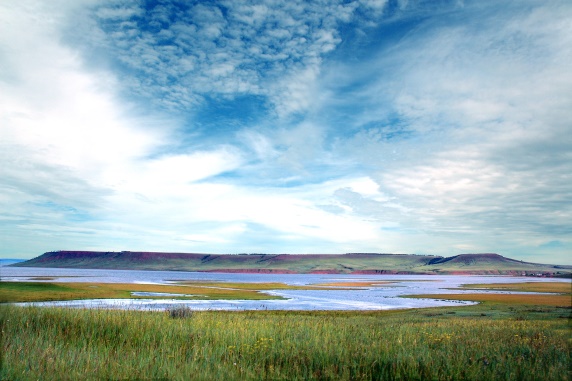 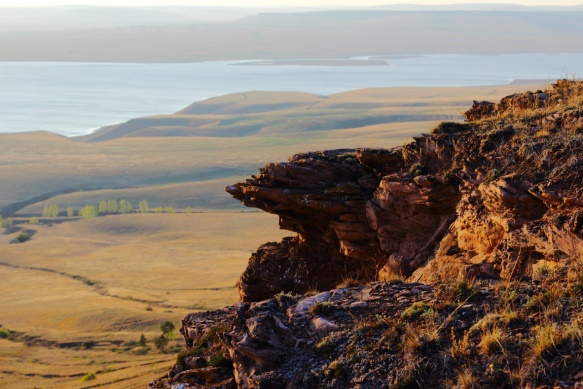 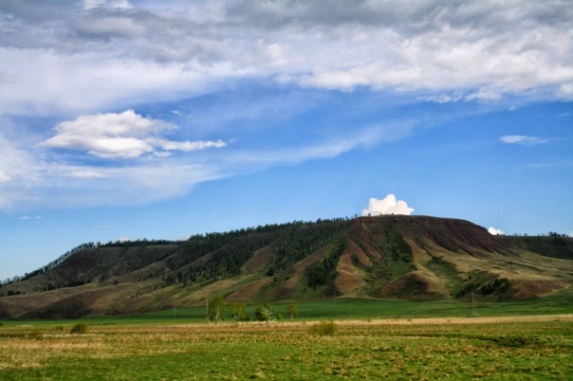 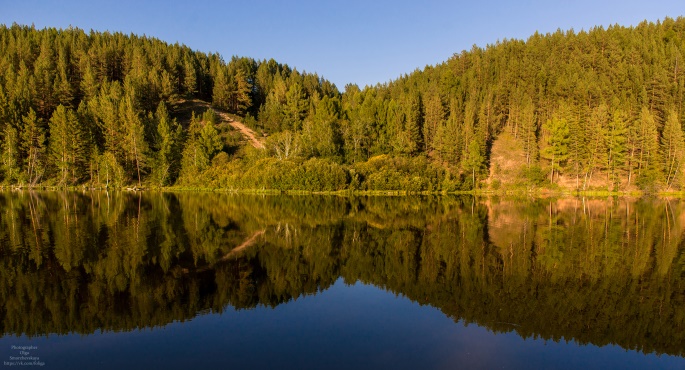 2022 г.
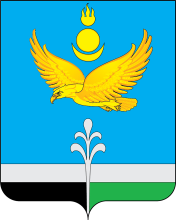 Уважаемые жители Нукутского района!

     Бюджет играет решающую роль в экономике района и решении различных проблем в его развитии, дает представление о намерениях власти, ее политике, распределении ею финансовых ресурсов. Бюджет затрагивает интересы каждого жителя района.
     В целях обеспечения прозрачности и открытости бюджета, бюджетного процесса, повышения финансовой грамотности населения Нукутского района  представляем Вашему вниманию «Бюджет для граждан», который познакомит Вас с основными характеристиками бюджета муниципального образования «Нукутский район» на 2022 год и на плановый период 2023 и 2024 годов.
     «Бюджет для граждан» – это информационно-аналитический материал для заинтересованных пользователей в доступной, объективной, заслуживающей доверия и простой для понимания граждан форме. 
     «Бюджет для граждан» нацелен на получение обратной связи от населения, которому интересны современные проблемы муниципальных финансов. Одни из главных задач - повышение ответственности органов местного самоуправления при принятии решений в сфере бюджетной политики, формирование положительного имиджа.
     Надеемся, что наш «Бюджет для граждан» поможет Вам разобраться в основном финансовом документе и дать представление о состоянии муниципальных финансов в муниципальном образовании «Нукутский район».

                                         С уважением Администрация муниципального 
                                                                   образования «Нукутский район»
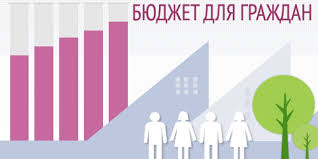 НУКУТСКИЙ  РАЙОН
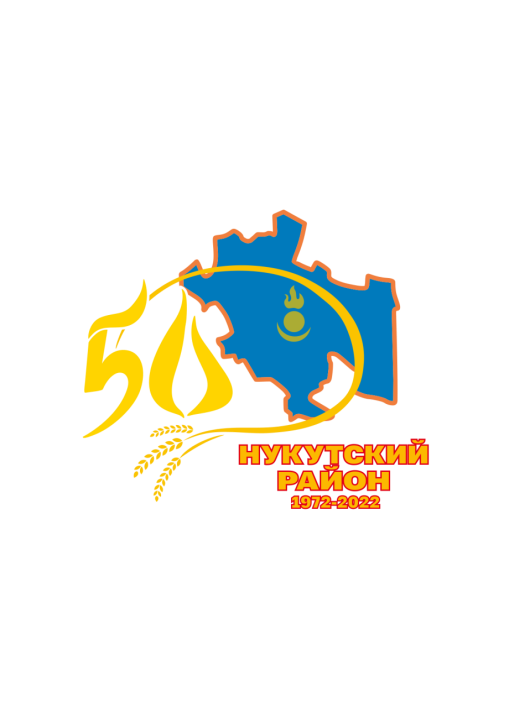 Дата образования: 3 апреля 1972 года
Административный центр: п. Новонукутский
Субъект РФ: Иркутская область, Усть-Ордынский 
       Бурятский округ
Граничащие районы: Аларский, Балаганский, Заларинский,
Зиминский, Осинский и Усть-Удинский районы
Расстояние до областного центра: 247 км.
Площадь территории: 2 400 кв. км.
Количество сельских поселений: 10
 





















Главными видами полезных ископаемых являются каменный уголь, гипс, кирпичные глины, соль и строительные материалы, имеются проявления лития, калия, бора, брома, йода, железа, алунитов, стронция и других элементов. Кроме того, район богат сероводородными водами, которые используются санаторием «Нукутская Мацеста». Месторождение является единственным в азиатской части России месторождением сульфидных подземных вод, аналогом которого является сочинская «Мацеста».
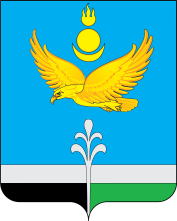 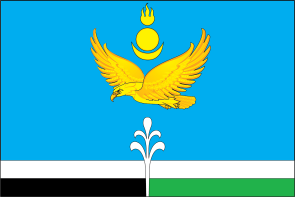 Герб 
Нукутского района
Флаг 
Нукутского района
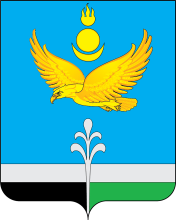 Основные показатели 
социально-экономического развития 
МО «Нукутский район»
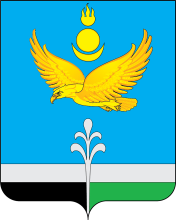 Бюджетные инвестиции в объекты капитального строительства муниципальной собственности 
в 2022 году
Капитальный ремонт МБДОУ Алтарикский детский сад 
Стоимость работ: 21 940 150 рублей
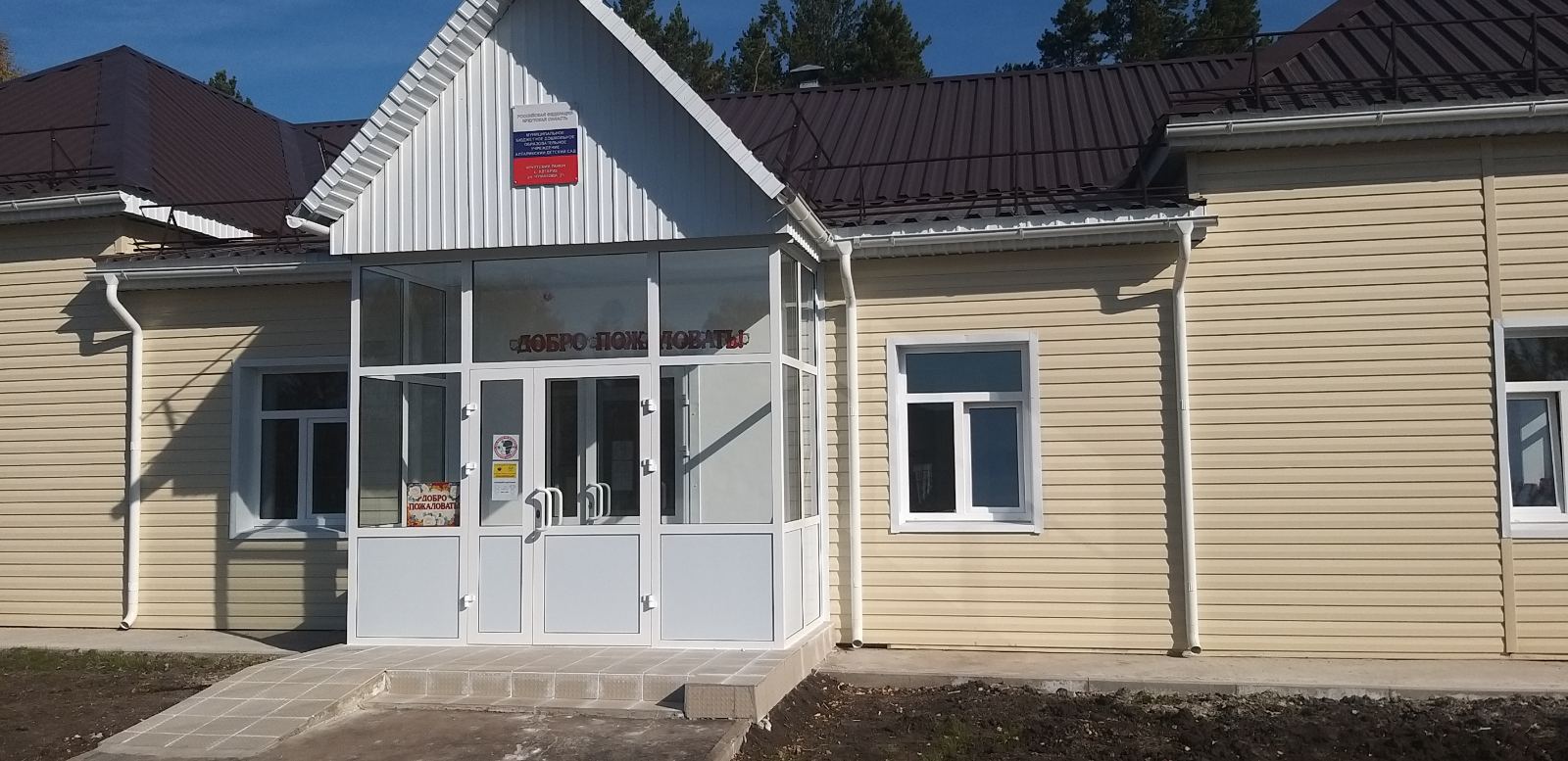 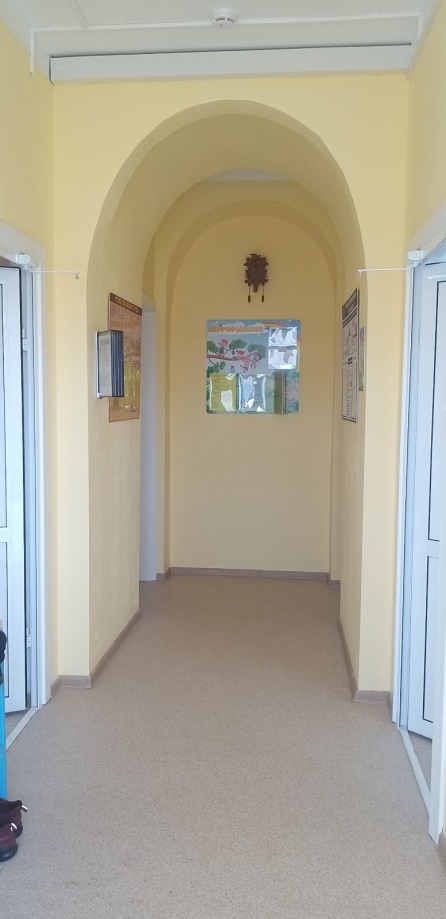 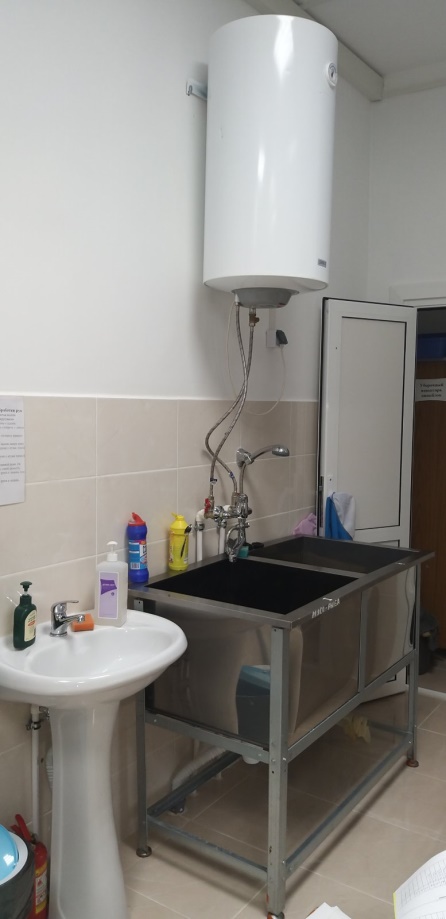 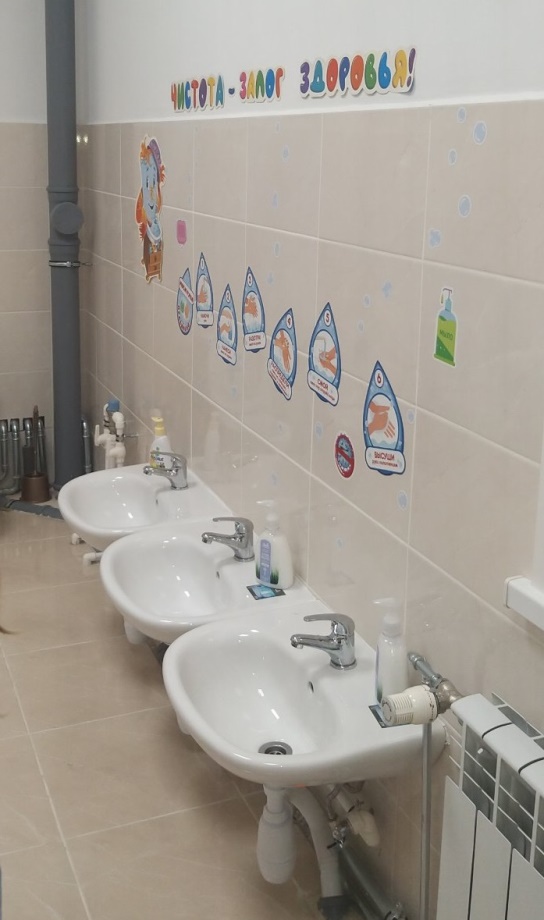 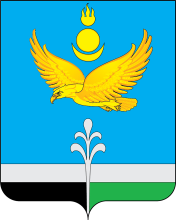 Бюджетные инвестиции в объекты капитального строительства муниципальной собственности 
в 2022 году
Капитальный ремонт школы в селе Хареты 
Стоимость работ: 126 793 590 рублей
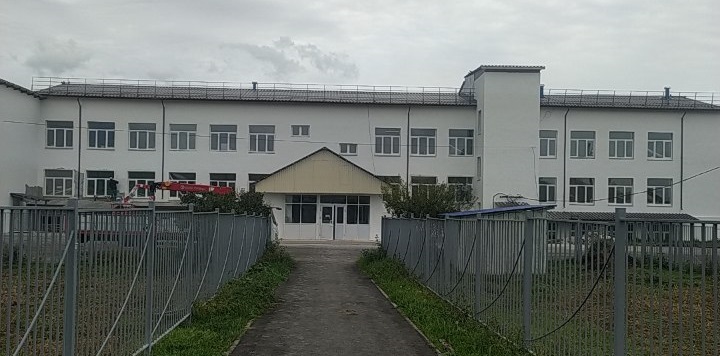 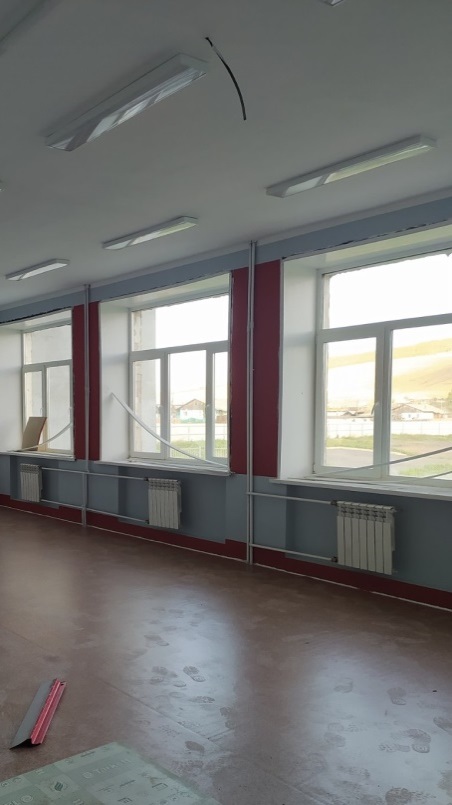 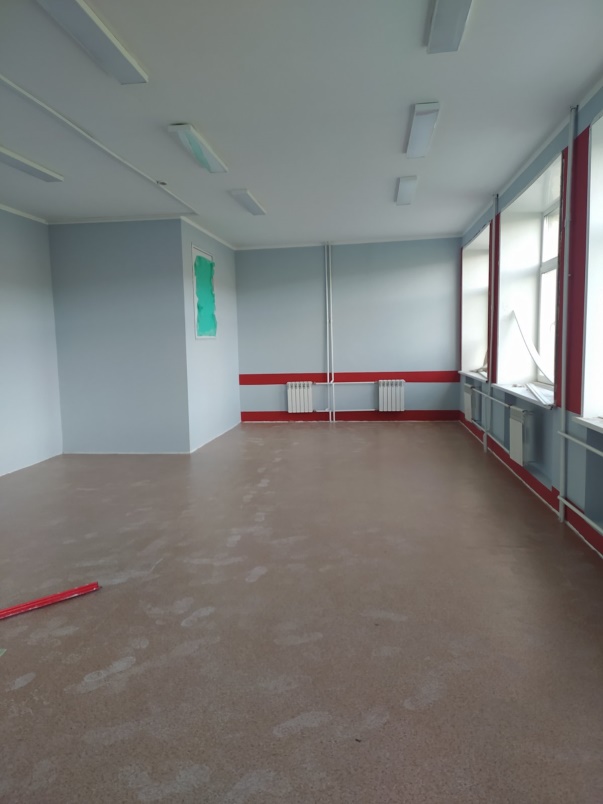 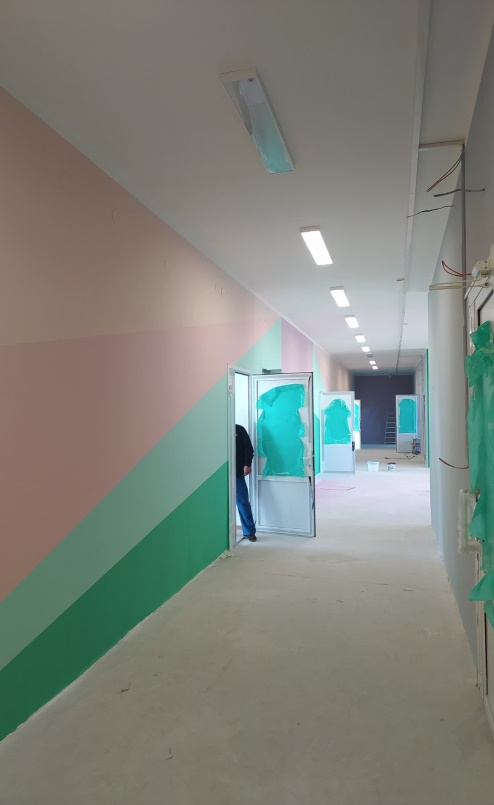 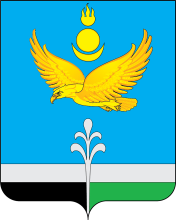 Бюджетные инвестиции в объекты капитального строительства муниципальной собственности 
в 2022 году
Выборочный капитальный ремонт здания 
МБОУ Верхне-Куйтинская ООШ  
Стоимость работ: 37 141 064 рубля
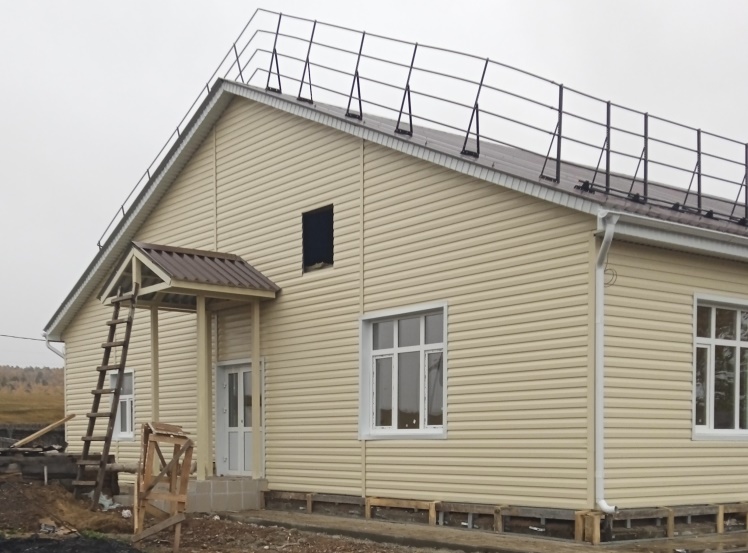 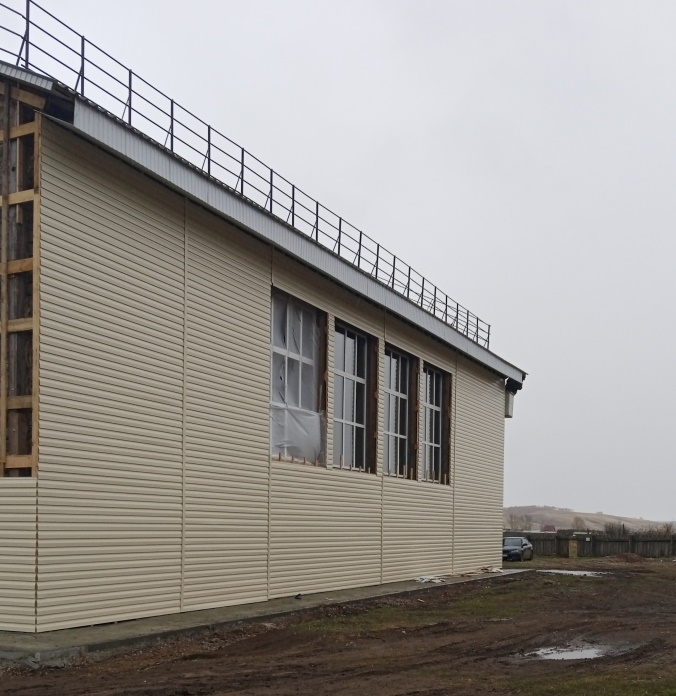 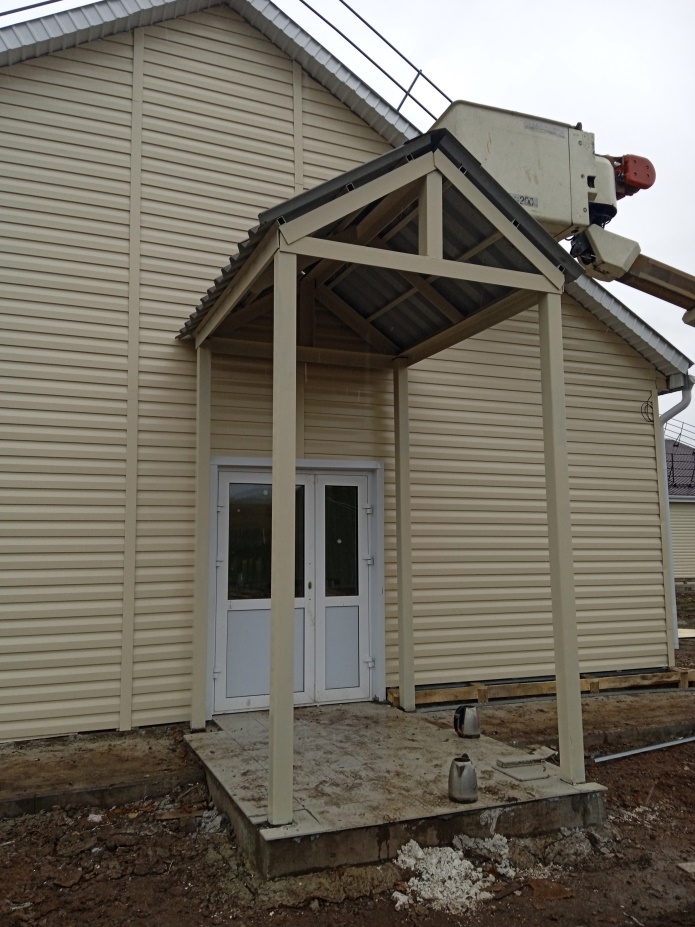 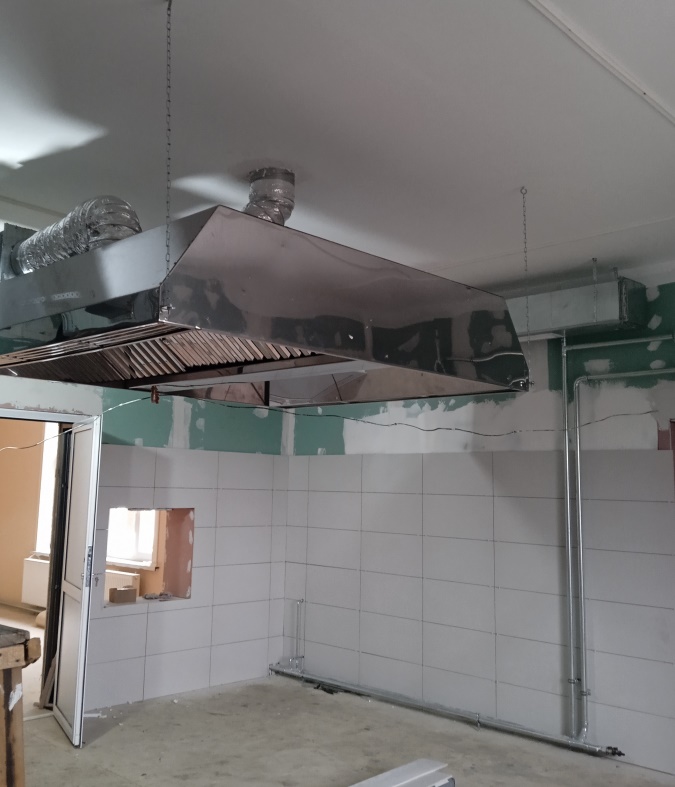 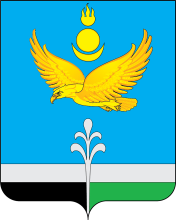 Бюджетные инвестиции в объекты капитального строительства муниципальной собственности 
в 2022 году
Выборочный капитальный ремонт спортивного блока 
МБОУ Новоленинская СОШ 
Стоимость работ: 7 189 260 рублей
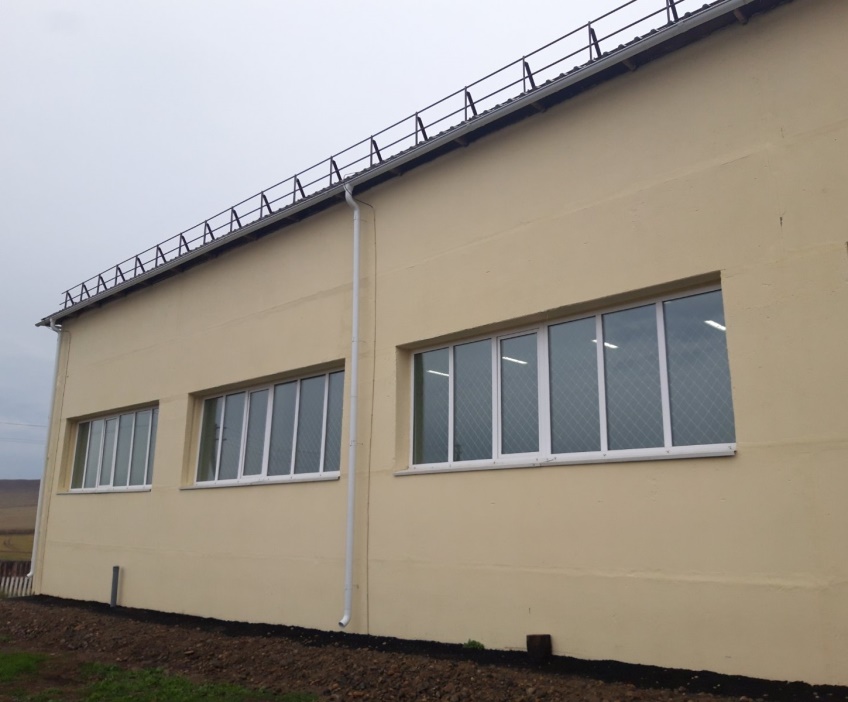 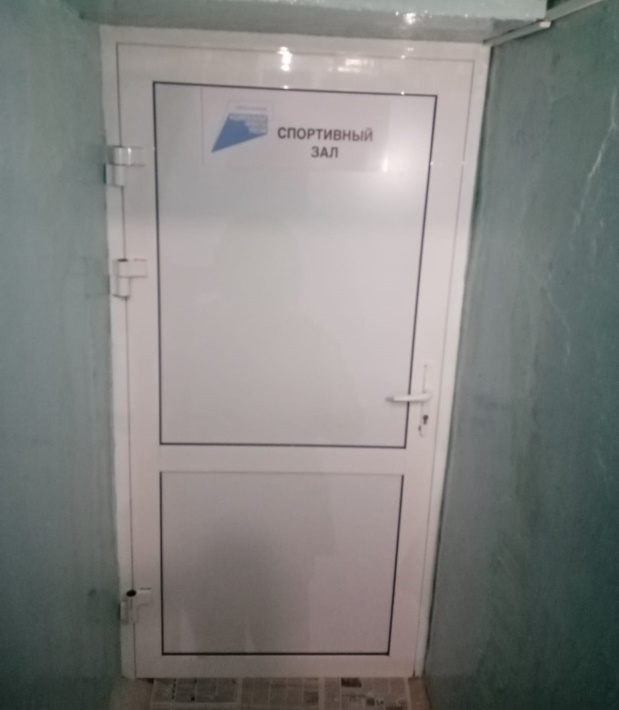 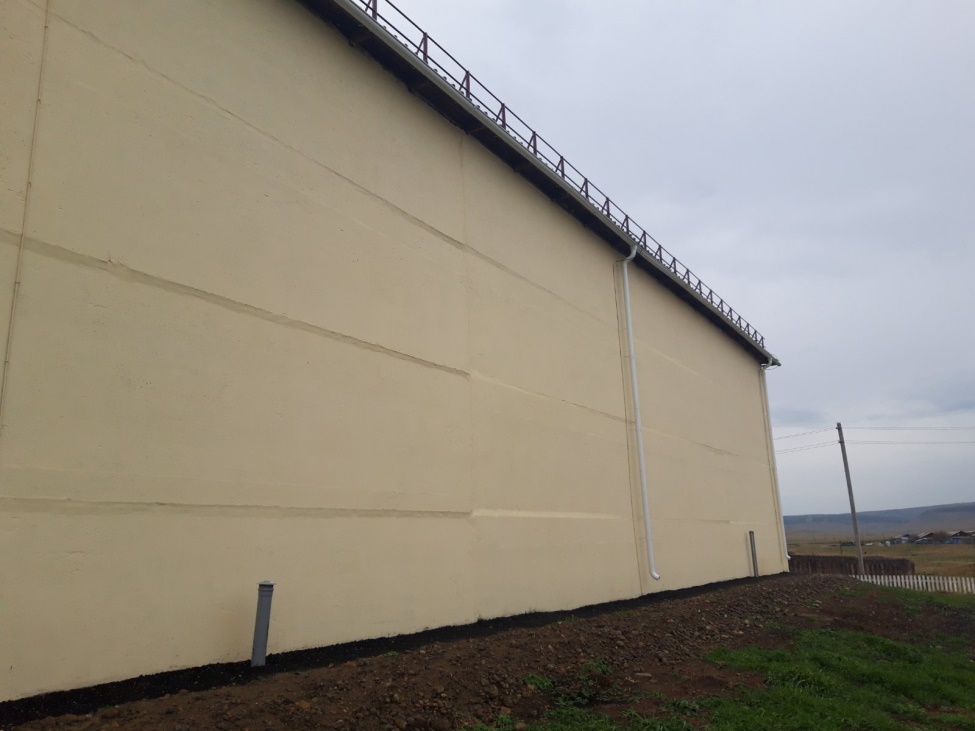 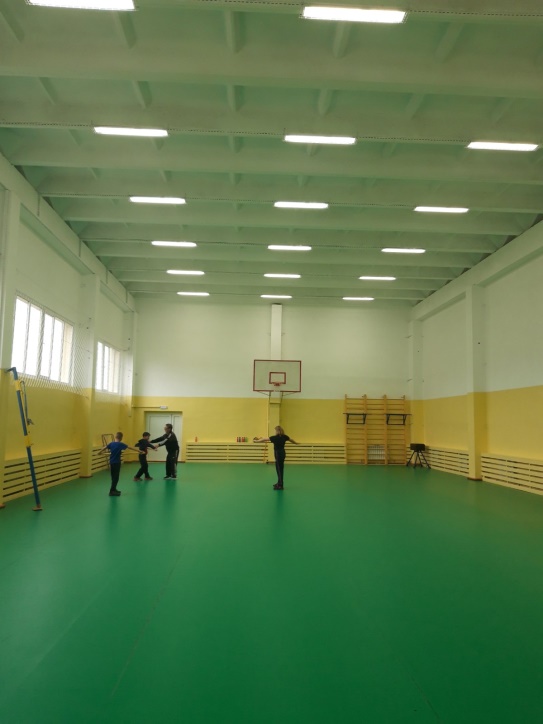 ОСНОВНЫЕ ПОНЯТИЯ, ТЕРМИНЫ, И ОПРЕДЕЛЕНИЯ
Слово «бюджет» происходит от старо нормандского «bougette» - кошелёк, сумка, кожаный мешок, мешок с деньгами.
	В настоящее время термин утратил свое первоначальное значение, поскольку «бюджет» в современном понимании уже не обозначает «копилку» - физическую, в которой хранятся средства, или счет в банке. Сегодня бюджет - план доходов и расходов.
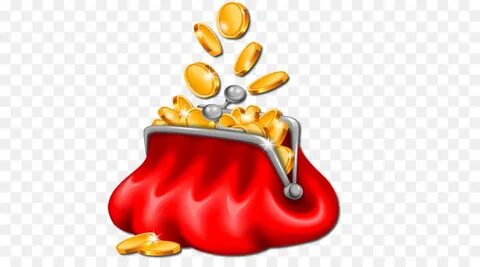 Бюджет – форма образования и расходования денежных средств, предназначенных для финансового обеспечения задач и функций государства и местного самоуправления.
Бюджетная система Российской Федерации состоит из трех уровней:
1) Федеральный уровень: федеральный бюджет – форма образования и расходования денежных средств, предназначенных для обеспечения задач и функций государства в целом и бюджеты государственных внебюджетных фондов Российской Федерации;
2) Региональный уровень: бюджеты субъектов Российской Федерации – форма образования и расходования денежных средств, предназначенных для обеспечения задач и функций субъектов Российской Федерации и бюджеты территориальных государственных внебюджетных фондов;
3) Муниципальный уровень: местные бюджеты, в том числе: бюджеты муниципальных районов, бюджеты городских округов; бюджеты городских и сельских поселений – формы образования и расходов денежных средств, предназначенных для обеспечения задач и функций органов местного самоуправления.
Консолидированный бюджет – свод бюджетов бюджетной системы Российской Федерации на соответствующей территории (за исключением бюджетов государственных внебюджетных фондов) без учета межбюджетных трансфертов между этими бюджетами.
Программный бюджет – бюджет, сформированный на основе  государственных (муниципальных) программ. Программный бюджет обеспечивает прямую взаимосвязь между распределением бюджетных ресурсов и результатами их использования в соответствии с установленными приоритетами государственной политики.

Бюджетные инвестиции – бюджетные средства, направляемые на создание или увеличение за счет средств бюджета стоимости государственного (муниципального) имущества.







ДОХОДЫ БЮДЖЕТА
Доходы бюджета -- поступающие в бюджет денежные средства, за исключением источников финансирования дефицита бюджета.
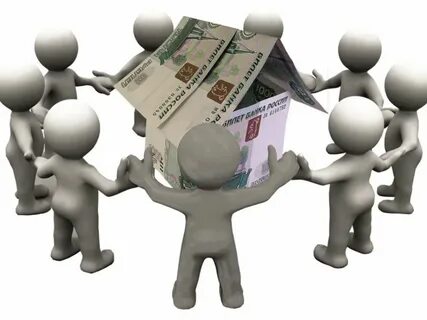 Межбюджетные трансферты – средства, предоставляемые одним бюджетом бюджетной системы Российской Федерации другому бюджету бюджетной системы Российской Федерации.

Дотации -- межбюджетные трансферты, предоставляемые на безвозмездной и безвозвратной основе без установления направлений их использования.

Субвенции - межбюджетные трансферты предоставляемые местным бюджетам в целях финансового обеспечения расходных обязательств, возникающих при выполнении государственных полномочий Российской Федерации, субъектов Российской Федерации, переданных для осуществления органами местного самоуправления в установленном порядке.

Субсидии - межбюджетные трансферты, предоставляемые бюджету другого уровня бюджетной системы Российской Федерации на условиях долевого софинансирования целевых расходов.

Налоговые доходы -- поступления от уплаты налогов, установленных законодательством Российской Федерации о налогах и сборах, и местных налогов, а также пеней и штрафов по ним
Неналоговые доходы - поступления, зачисляемые в бюджет в соответствии с законодательством Российской Федерации, законами субъектов Российской Федерации и муниципальными правовыми актами представительных органов муниципальных образований.
В зависимости от уровня бюджета устанавливаются следующие виды налогов и сборов: федеральные, региональные и местные.
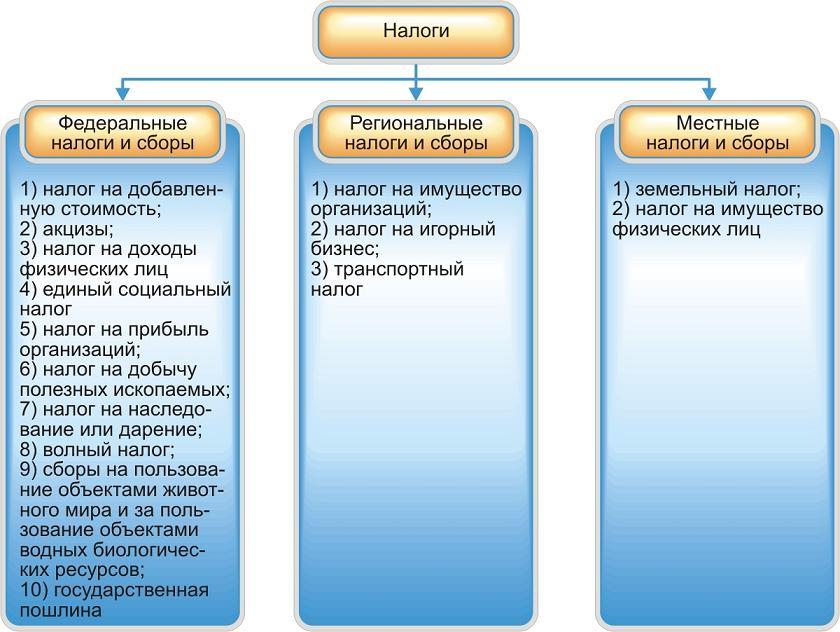 Федеральные налоги - налоги, которые установлены и обязательны к уплате на всей территории Российской Федерации.

Региональные налоги - налоги, которые установлены Налоговым кодексом Российской Федерации и законами субъектов Российской Федерации о налогах и обязательны к уплате на территориях соответствующих субъектов Российской Федерации.

Местные налоги – налоги, которые установлены Налоговым кодексом Российской Федерации и нормативными правовыми актами представительных органов муниципальных образований о налогах и обязательны к уплате на территориях соответствующих муниципальных образований.

РАСХОДЫ БЮДЖЕТА
Расходы бюджета – это денежные средства, направляемые на финансовое обеспечение задач и функций государства (органов местного самоуправления).

Муниципальная программа – документ стратегического планирования, определяющий цели и задачи деятельности Администрации, систему мероприятий (действий), направленных на достижение целей и решение задач,
Систему индикаторов (показателей) эффективности деятельности Администрации и их целевые значения, а также взаимоувязку целей, задач, мероприятий, индикаторов (показателей) и выделяемых на данную программу средств.

СБАЛАНСИРОВАННОСТЬ БЮДЖЕТА, 
ДЕФИЦИТ, ПРОФИЦИТ












Сбалансированный бюджет - доходы равны расходам.
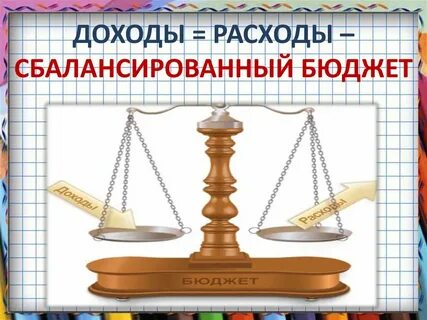 Дефицит бюджета - превышение расходов бюджета над его доходами.









Профицит бюджета – превышение доходов бюджета над его расходами.
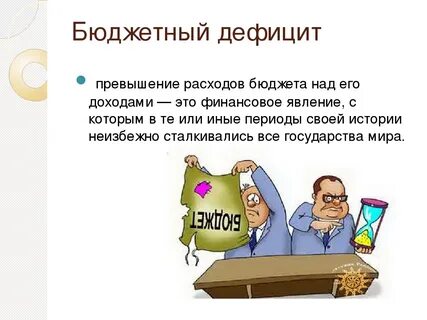 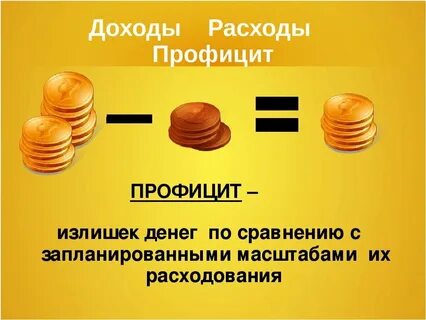 Муниципальный долг - Обязательства, возникающие из муниципальных заимствований, гарантий по обязательствам третьих лиц,  другие обязательства, установленные Бюджетным кодексом, принятым на себя муниципальным образованием.

Бюджетная классификация - коды, предназначенные для обозначения и группировки доходов, расходов и источников финансирования дефицита бюджета.
	Бюджетная классификация включает:
	- классификацию доходов бюджета (20 знаков);
	- классификацию расходов бюджета (20 знаков);
	- классификацию источников финансирования 	    дефицита бюджета (20 знаков);
	- классификацию операций сектора 	  государственного управления – КОСГУ (3 знака).

Бюджетный процесс - деятельность по составлению проекта бюджета, его рассмотрению, утверждению, исполнению, составлению и утверждению отчета об исполнении бюджета.
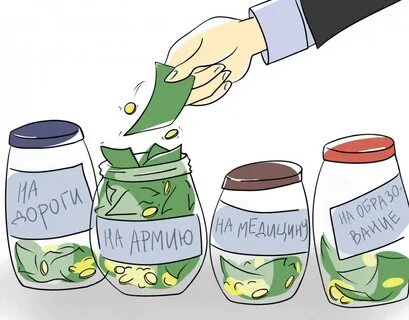 Первый этап
Разработка проекта бюджета
01 января - 15 ноября
Второй этап
Рассмотрение проекта бюджета
15 ноября - 15 декабря
Третий этап
Утверждение проекта бюджета
15 декабря - 31 декабря
Четвертый этап
Исполнение бюджета
01 января - 31 декабря
Пятый этап
Рассмотрение и утверждение отчета об исполнении бюджета 
01 апреля - 01 июня
Шестой этап
Контроль
01 января – 31 декабря (непрерывно)
Бюджетный прогноз - документ, содержащий прогноз основных характеристик местного бюджета (доходы, расходы, дефицит (профицит) бюджета). Бюджетный прогноз разрабатывается каждые три года на шесть и более лет на основе  прогноза социально – экономического развития муниципального образования на соответствующий период.

Участники бюджетного процесса – все лица, задействованные в составлении, утверждении, исполнении бюджета.
ГРАЖДАНИН И ЕГО УЧАСТИЕ В БЮДЖЕТНОМ ПРОЦЕССЕ
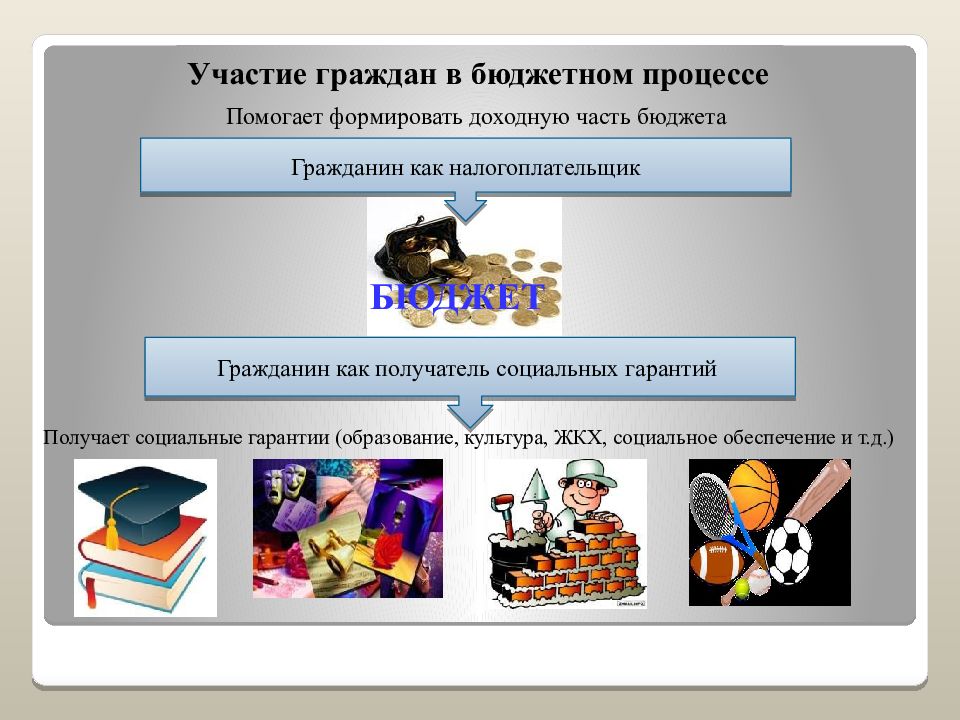 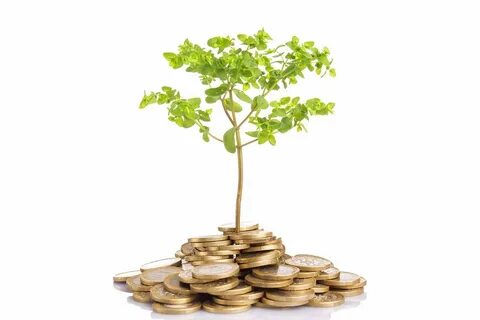 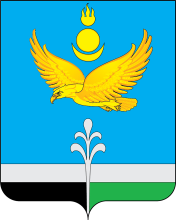 БЮДЖЕТ
муниципального образования «Нукутский район»
на 2022 год и на плановый период 2023 и 2024 годов
Основные характеристики бюджета, тыс. руб.
условно утверждаемые расходы – бюджетные ассигнования, не распределенные в плановом периоде по бюджетной классификации (ст. 184.1 БК РФ)


БЮДЖЕТ МО «НУКУТСКИЙ РАЙОН»-  социально-ориентированный бюджет
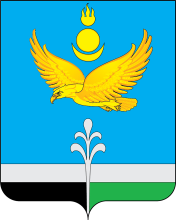 ДОХОДЫ БЮДЖЕТАМО «НУКУТСКИЙ РАЙОН»
Нормативы отчислений в бюджет муниципального образования «Нукутский район»
РАСХОДЫ БЮДЖЕТА
РАСХОДЫ БЮДЖЕТА – это денежные средства, направляемые на финансовое обеспечение задач и функций государства (органов местного самоуправления).
ПРИНЦИПЫ ФОРМИРОВАНИЯ РАСХОДОВ:
ПО ВЕДОМСТВАМ

•Дума;
•Администрация;
•Финансовое управление;
•Центр образования;
•Центр развития культуры
ПО ФУНКЦИЯМ ГОСУДАРСТВА
•Общегосударственные расходы;
•Национальная оборона;
•Национальная безопасность и правоохранительная деятельность;
•Национальная экономика;
•Жилищно-коммунальное хозяйство;
•Охрана окружающей среды;
•Образование;
•Культура;
•Социальная политика;
•Физическая культура и спорт;
•Средства массовой информации;
•Обслуживание муниципального долга;
•Межбюджетные трансферты
ПО ПРОГРАММНЫМ И НЕПРОГРАММНЫМ ВИДАМ ДЕЯТЕЛЬНОСТИ
•МП «Дорожное хозяйство»;
•МП «Местное самоуправление»;
•МП «Муниципальные финансы »;
•МП «Образование»;
•МП «Культура»;
•МП «Молодежная политика»;
•МП «Сельское хозяйство»;
•МП «Социальная поддержка населения»;
•МП «Коммунальная инфраструктура объектов социальной сферы»;
•МП «Безопасность»;
•МП «Физическая культура и спорт»;
•МП «Экономическое развитие»;
•МП «Окружающая среда»;
•МП «Профилактика терроризма и экстремизма»;
•Непрограммные расходы
ОСНОВНЫЕ ПАРАМЕТРЫ МЕСТННОГО БЮДЖЕТА
Под основными параметрами бюджета обычно понимают его основные характеристики – доходы, расходы, дефицит (профицит).
Основные параметры местного бюджета на 2022 – 2024 годы
*) данные показатели в соответствии с решением Думы от 24.12.2021 №76 «О бюджете муниципального образования «Нукутский район» на 2022 год и плановый период 2023 и 2024 годов» .
Динамика расходов местного бюджета по направлению расходов, млн.руб.
БЮДЖЕТ ПО ФУНКЦИОНАЛЬНОЙ КЛАССИФИКАЦИИ РАСХОДОВ
НА 2022 ГОД И НА ПЛАНОВЫЙ ПЕРИОД 
2022 И 2023 ГОДОВ, тыс.руб.
Система целеполагания 
социально-экономического развития 
МО «Нукутский район»
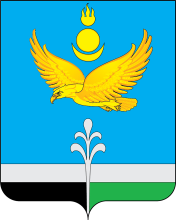 Стратегическая цель: повышение уровня и качества жизни населения муниципального образования «Нукутский район»
С 2015 года, бюджет муниципального образования «Нукутский район» формируется в программном формате
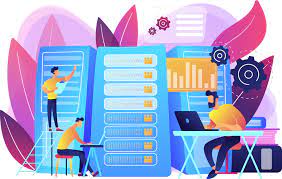 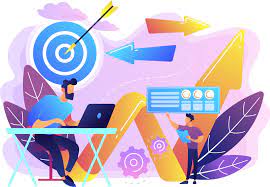 На период до 2024 года утверждено 
14 муниципальных программ, в рамках которых финансируется 79,6% расходов местного бюджета
Достижение стратегической цели подразумевает решение системы стратегических задач
Наряду с расходами по муниципальным программам в местном бюджете предусмотрены предусмотрены бюджетные ассигнования на обеспечение деятельности органов местного самоуправления «Нукутский район» (непрограммные расходы).
Непрограммная часть включает также расходы на осуществление отдельных областных государственных полномочий
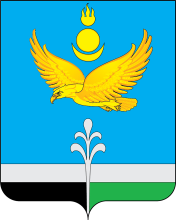 Муниципальные программы
 МО «Нукутский район»
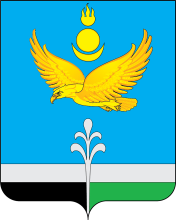 Муниципальная программа «Культура» на 2019-2024 годы
Цель
Развитие культурного потенциала личности и общества в целом, сохранение культурного наследия Нукутского района
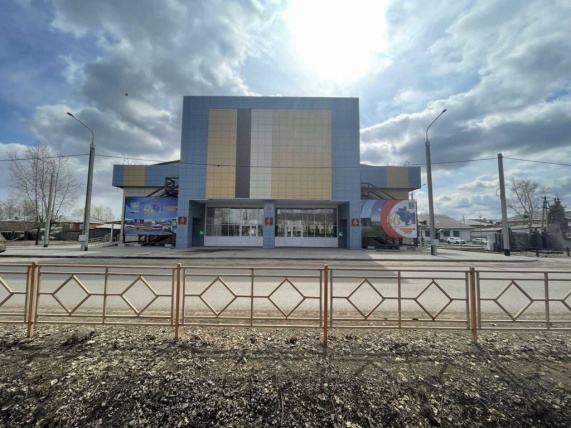 Мероприятия
1.Организация деятельности учреждений культуры;
2. Укрепление материально-технической базы учреждений культуры;
3. Комплектование книжных фондов библиотек муниципального образования «Нукутский район;
4. Сохранение бурятского языка у населения;
5. Поддержка талантливой молодежи.
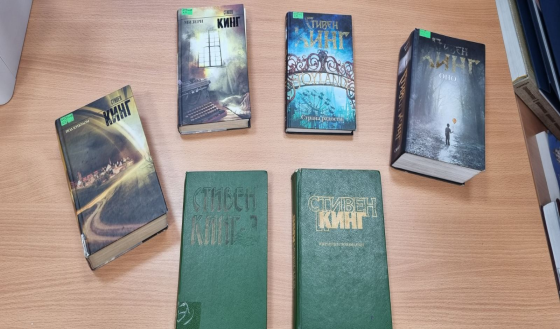 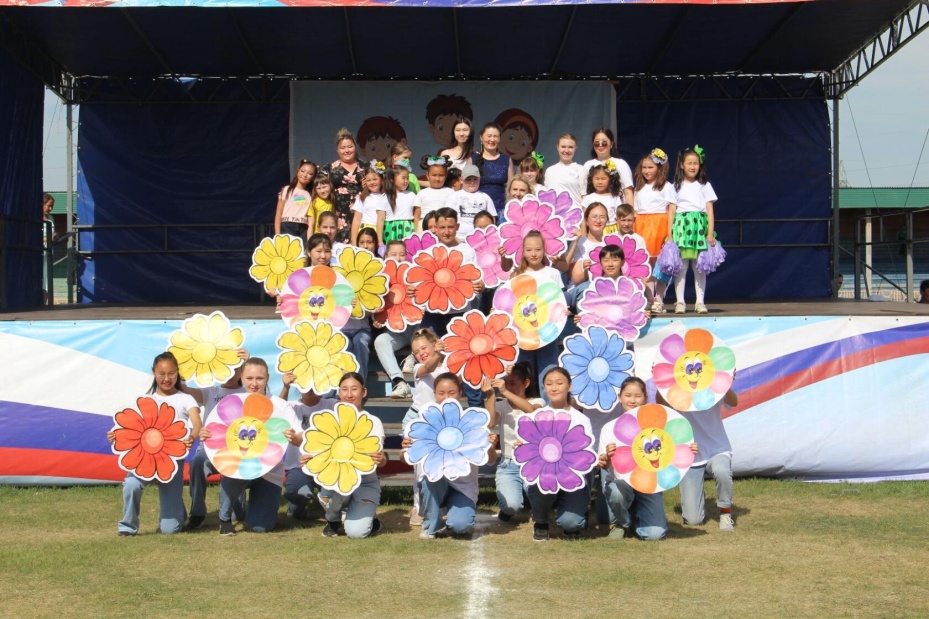 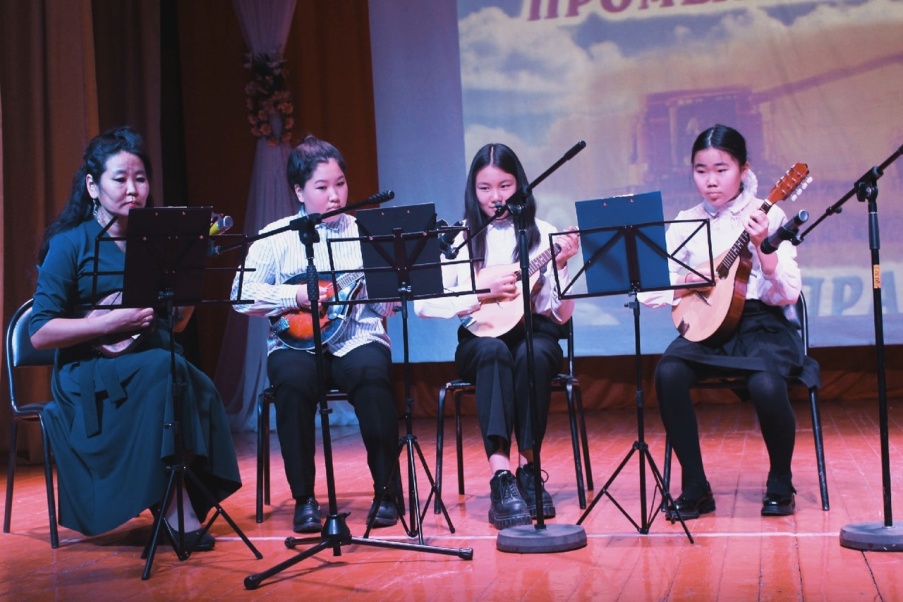 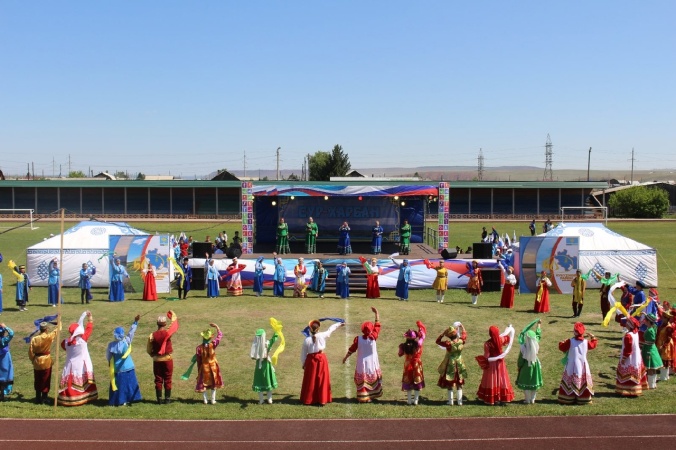 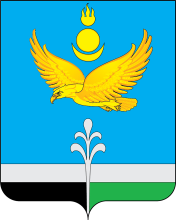 Объем финансирования на 2022 и плановый период 2023 и 2024 годов, тыс. руб.
Планируемые результаты реализации подпрограммы
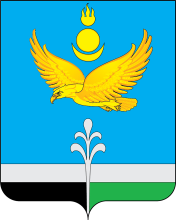 Муниципальная программа
 «Местное самоуправление» 
на 2019 – 2024 годы
Цель
Повышение эффективности и прозрачности деятельности органов местного самоуправления
Обеспечение деятельности органов местного самоуправления 
Материально – техническое и кадровое обеспечение органов местного самоуправления
Информационное освещение деятельности органов местного самоуправления
Осуществление отдельных областных государственных полномочий
Мероприятия
Объем финансирования на 2022 и плановый период 2023 и 2024 годов, тыс. руб.
Планируемые результаты реализации муниципальной программы
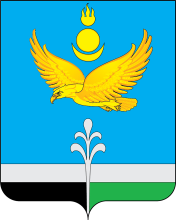 Муниципальная программа «Физическая культура и спорт на 2019-2024 годы
Цель
Создание благоприятных условий для развития физической культуры и спорта , повышение эффективности подготовки спортсменов
«Проведение физкультурно-массовых и спортивных мероприятий»;
«Поддержка одаренных спортсменов»;
«Приобретение спортивного инвентаря»;
«Капитальные вложения в объекты физической культуры и спорта».
Мероприятия
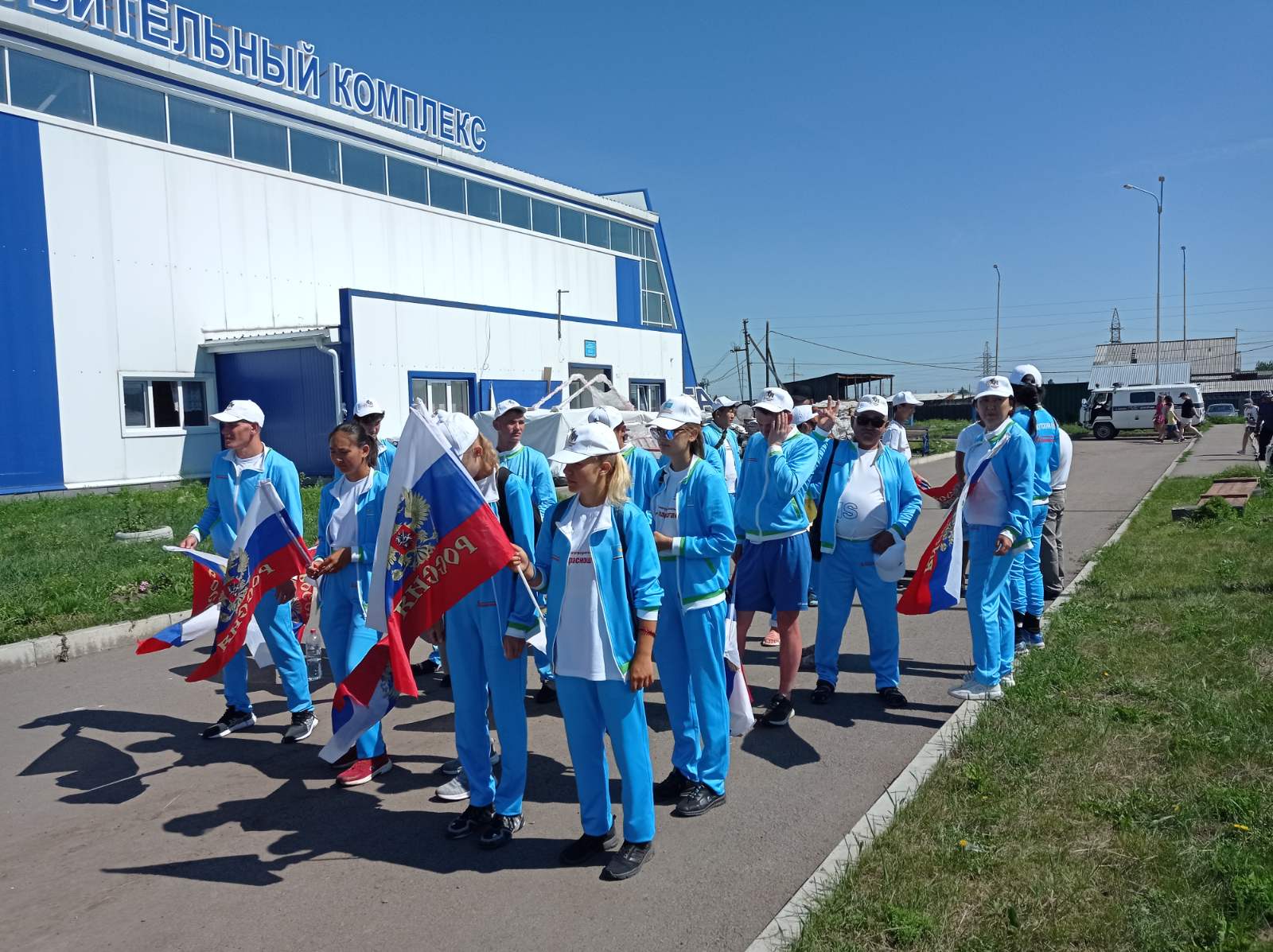 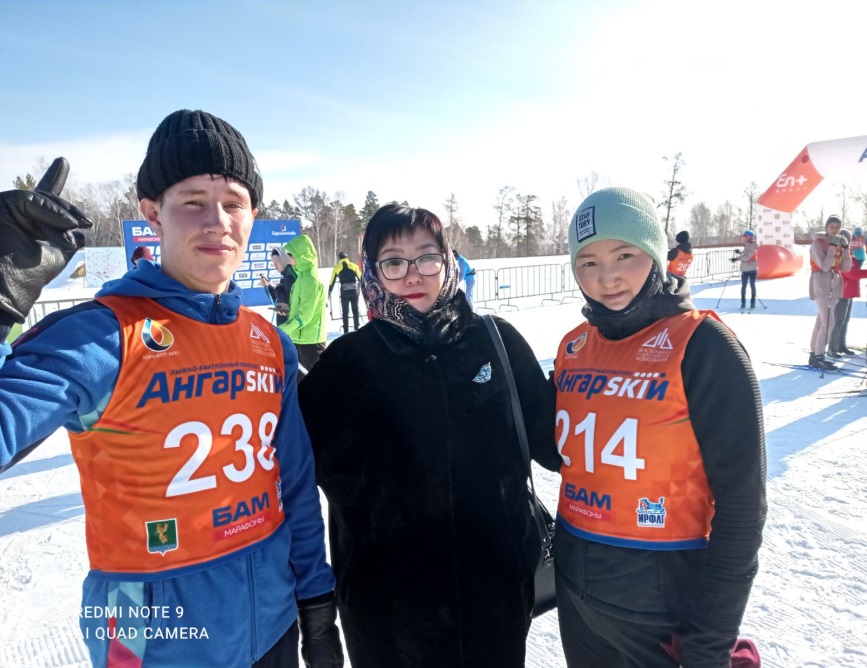 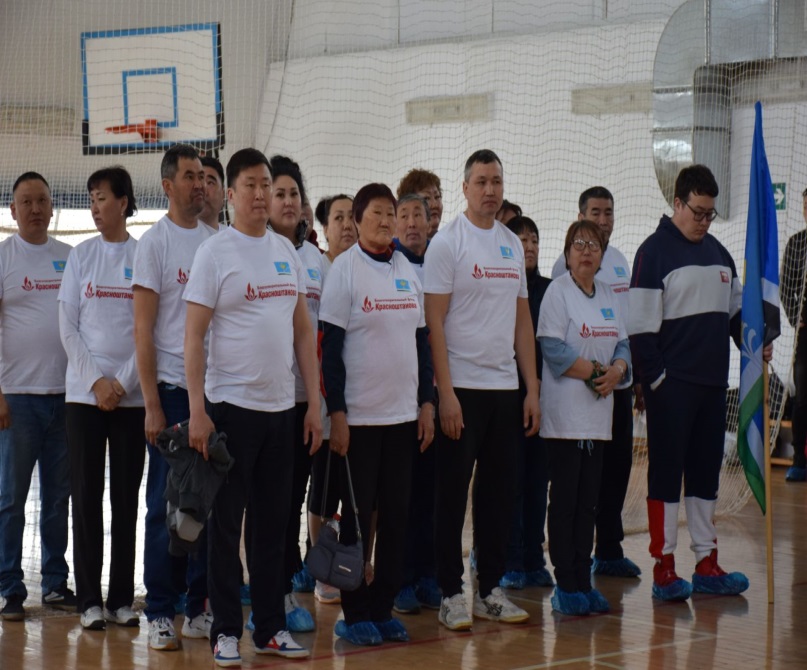 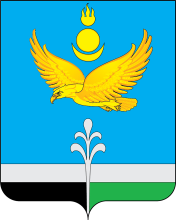 Объем финансирования на 2022 и плановый период 2023 и 2024 годов, тыс. руб.
Планируемые результаты реализации подпрограммы
Муниципальная программа «Молодежная политика на 2019-2024 годы»
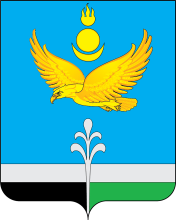 Цель
Создание условий для личностного и профессионального становления молодежи, формирования и развития духовно-нравственных и патриотических ценностей
Организация и проведение комплекса мероприятий по профилактике социально-негативных явлений среди несовершеннолетних и молодежи;
Патриотическое воспитание граждан и допризывная подготовка молодежи;
Проведение мероприятий, рейдов, направленных на  профилактику правонарушений и социально-негативных явлений;
Улучшение жилищных условий молодым семьям;
Проведение спортивных мероприятий,  акций, направленных на предупреждение распространения ВИЧ-инфекции.
Мероприятия
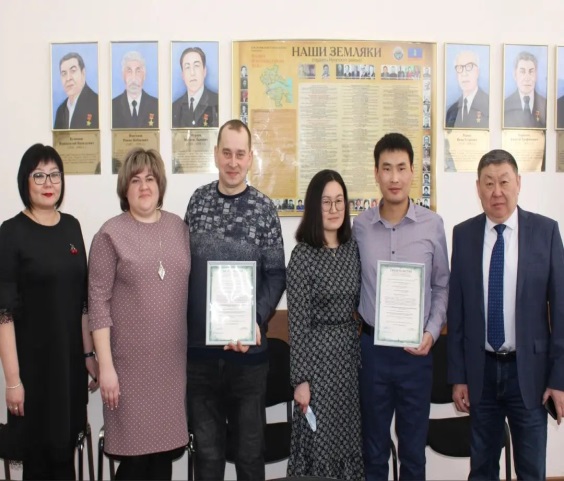 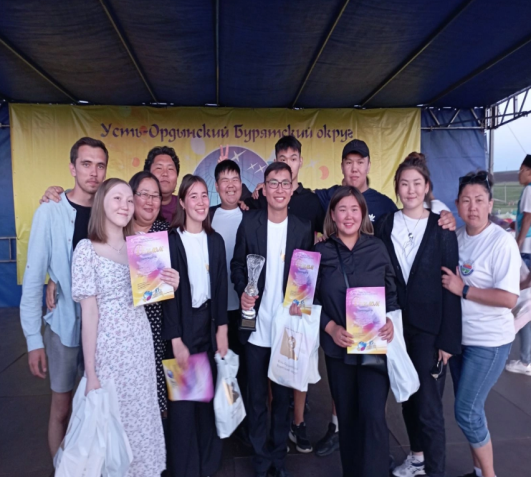 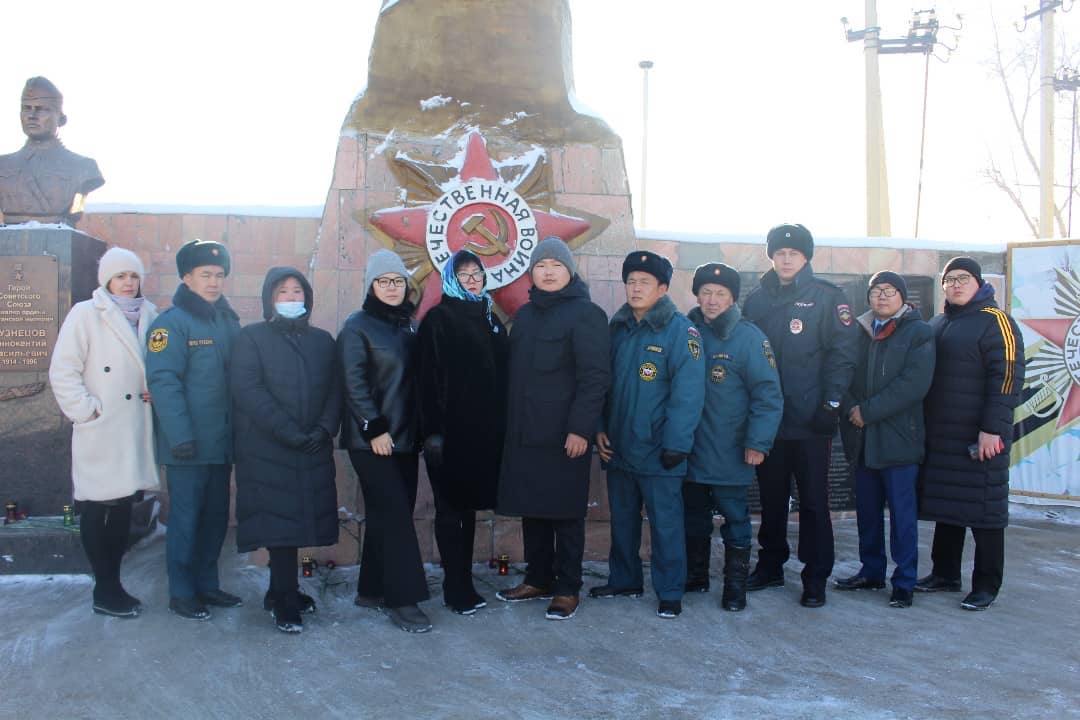 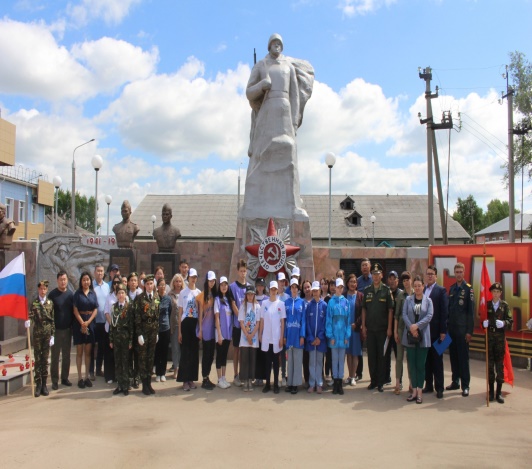 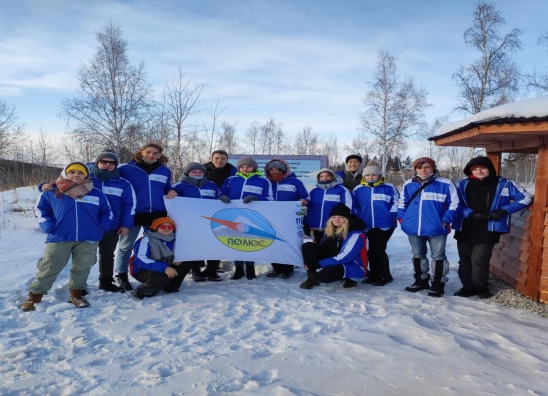 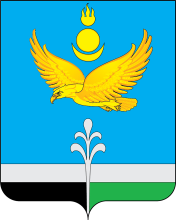 Объем финансирования на 2022 и плановый период 2023 и 2024 годов, тыс. руб.
Планируемые результаты реализации подпрограммы
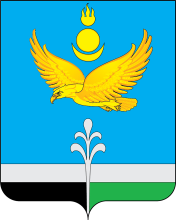 Муниципальная программа
 «ОБРАЗОВАНИЕ» 
на 2019 – 2024 годы
Цель
Повышение доступности и качества образования, обеспечение его соответствия требованиям современного социально-экономического развития региона и государства
Мероприятия
1. Обеспечение деятельности детских дошкольных, общеобразовательных учреждений и учреждений дополнительного образования
2. Капитальные ремонты в образовательных организациях
3. Укрепление материально-технической базы в образовательных организациях
4. Сохранение и дальнейшее развитие бурятского языка
Объем финансирования на 2022 и плановый период 2023 и 2024 годов, 
тыс. руб.
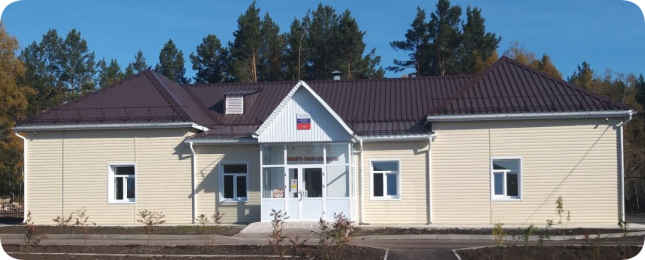 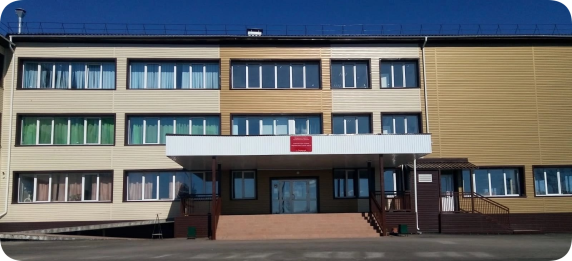 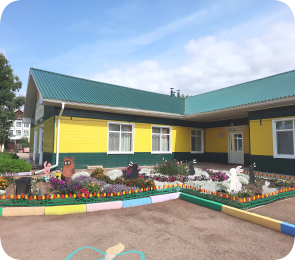 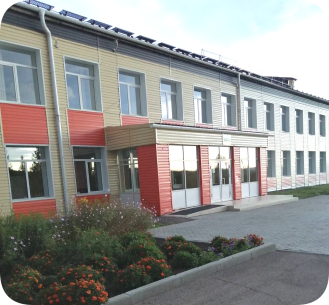 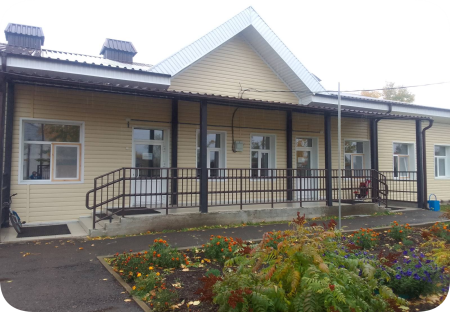 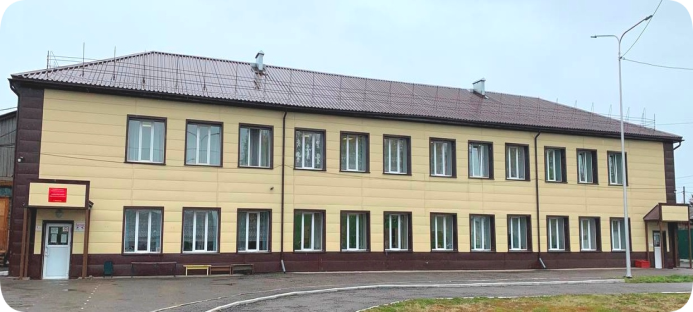 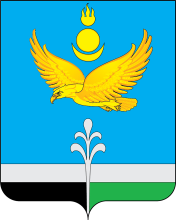 Муниципальная программа
 «ОБРАЗОВАНИЕ» 
на 2019 – 2024 годы
Планируемые результаты реализации муниципальной программы
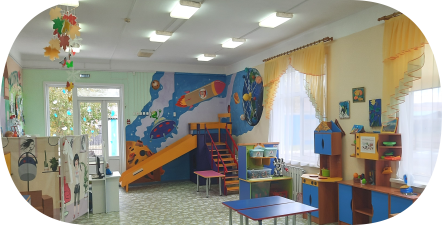 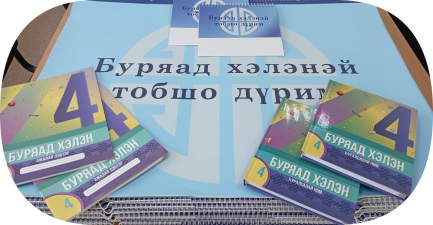 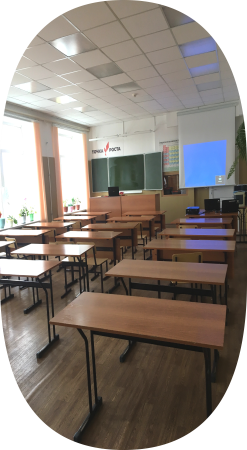 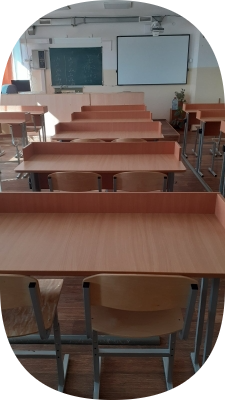 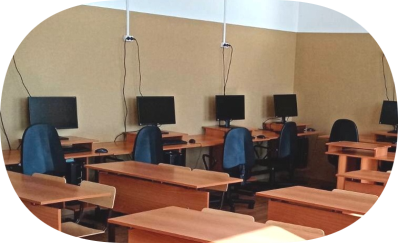 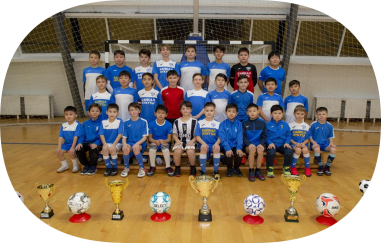 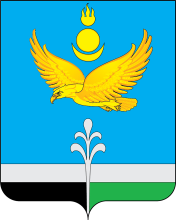 Профилактика терроризма и экстремизма» на 2021-2025 годы.
Цель
Организация профилактики антитеррористической деятельности, противодействие возможным фактам проявления терроризма и экстремизма
«Профилактика терроризма и экстремизма в сфере образования».
«Профилактика терроризма и экстремизма в области культуры».
«Профилактика терроризма и экстремизма в молодежной среде».
Мероприятия
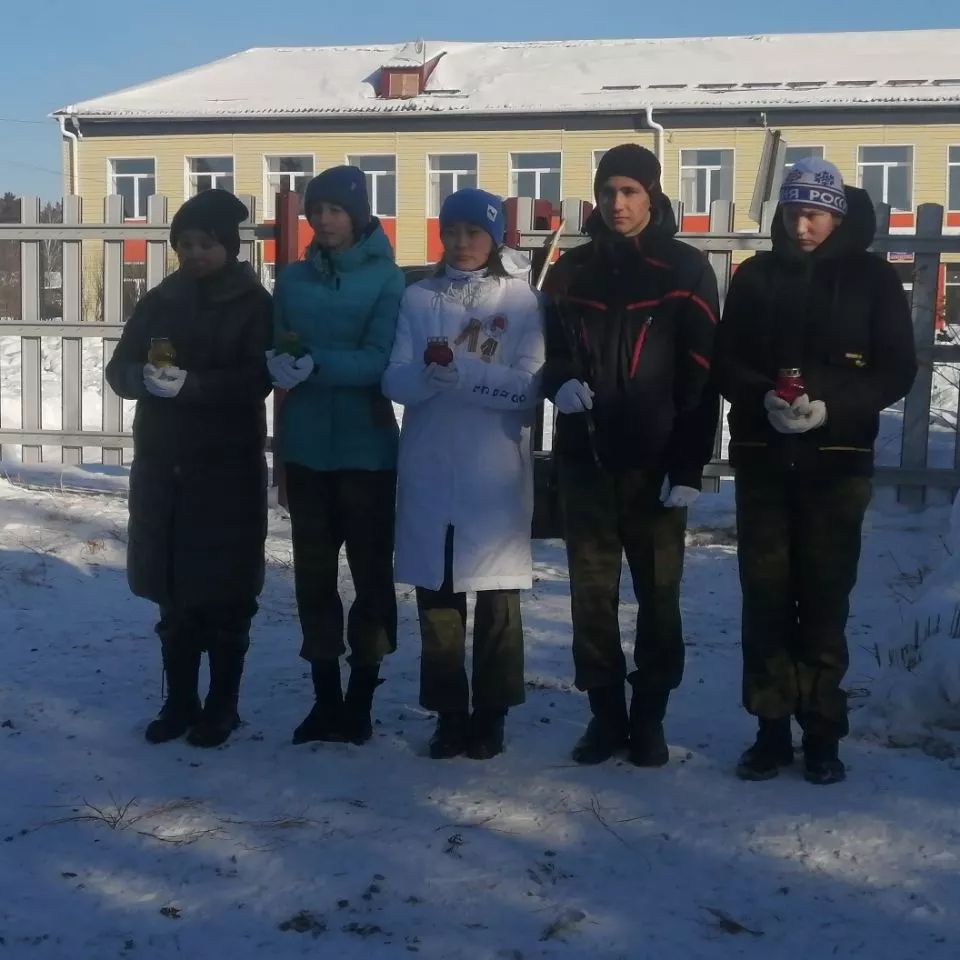 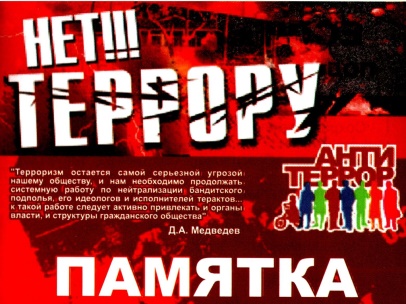 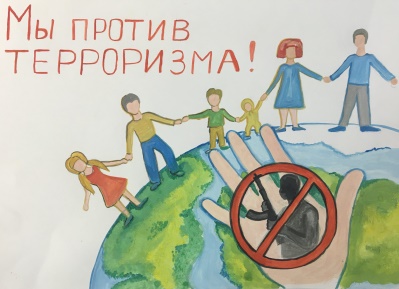 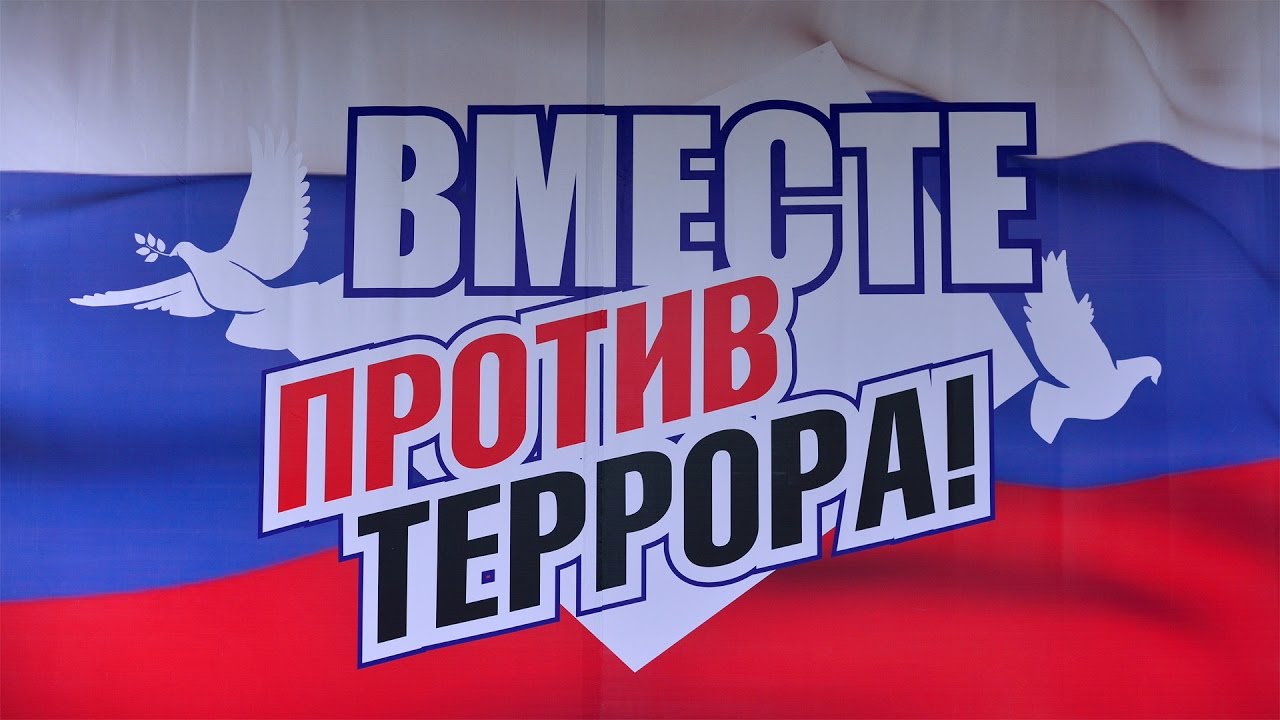 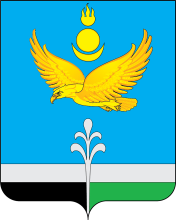 Объем финансирования на 2022 и плановый период 2023 и 2024 годов, тыс. руб.
Планируемые результаты реализации подпрограммы
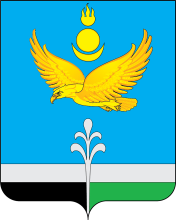 Муниципальная программа
 «Социальная поддержка населения»
на 2019 – 2024 годы
Цель
Повышение эффективности и усиление адресной направленности мер по социальной защите населения и граждан, нуждающихся в социальной поддержке
Выплата единовременного денежного поощрения за звание «Почётный гражданин Нукутского района»;
Оказание адресной материальной помощи отдельным категориям граждан. 
Выплата подъёмного пособия молодым специалистам, окончившим государственное образовательное учреждение высшего или среднего профессионального образования (медицинское) и поступившим на работу в ОГБУЗ "Нукутская районная больница" и вновь прибывшим специалистам.
Осуществление отдельных областных государственных полномочий по предоставлению мер социальной поддержки многодетным и малоимущим семьям (льготное питание).
«Организация отдыха и оздоровления детей» 
Укрепление материально-технической базы МБУ ДОЛ "Детский лагерь «Берёзка».
Проведение физкультурных и спортивных мероприятий для пенсионеров.
Мероприятия
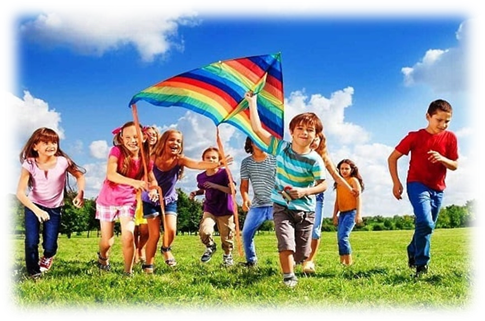 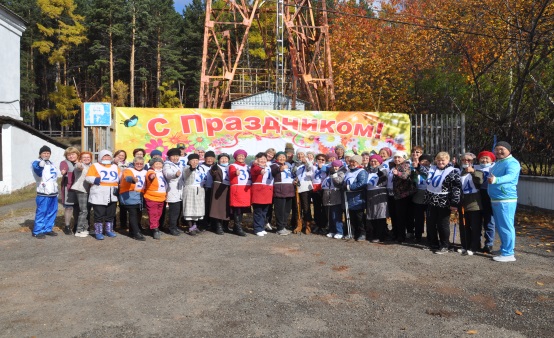 Объем финансирования на 2022 и плановый период 2023 и 2024 годов, тыс. руб.
Планируемые результаты реализации муниципальной программы
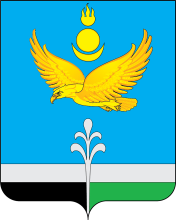 Безопасность 2019-2023 г.
Цель
Повышение безопасности населения муниципального образования «Нукутский район»
«Обеспечение защиты населения и территории района от чрезвычайных ситуаций»;
«Модернизация и обслуживание системы оповещения населения об угрозе или возникновении чрезвычайных ситуаций»;
«Организация мероприятий по повышению уровня подготовки специалистов, руководящего состава и населения к действиям при возникновении чрезвычайных ситуаций»;
«Информирование населения в области пожарной безопасности, безопасности на водных объектах и защиты от чрезвычайных ситуаций».
«Оснащение ЕДДС, создание, развитие и организация эксплуатации системы обеспечения вызова экстренных оперативных служб по единому номеру 112»
Мероприятия
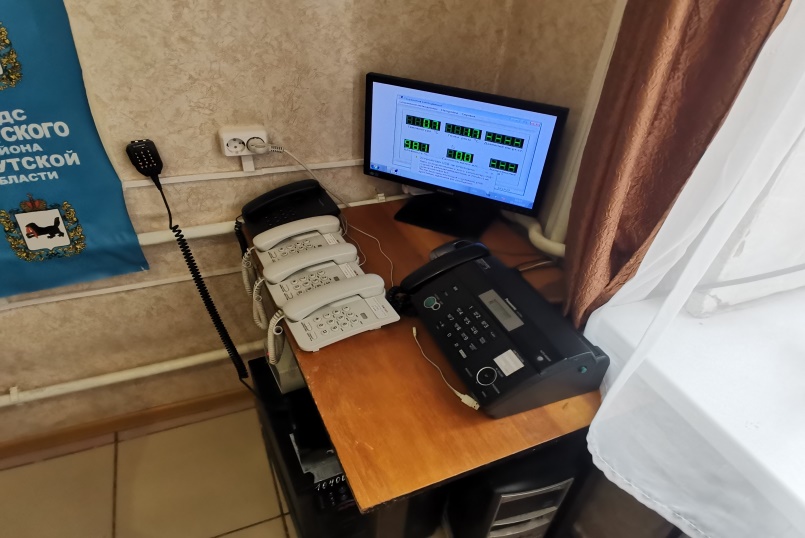 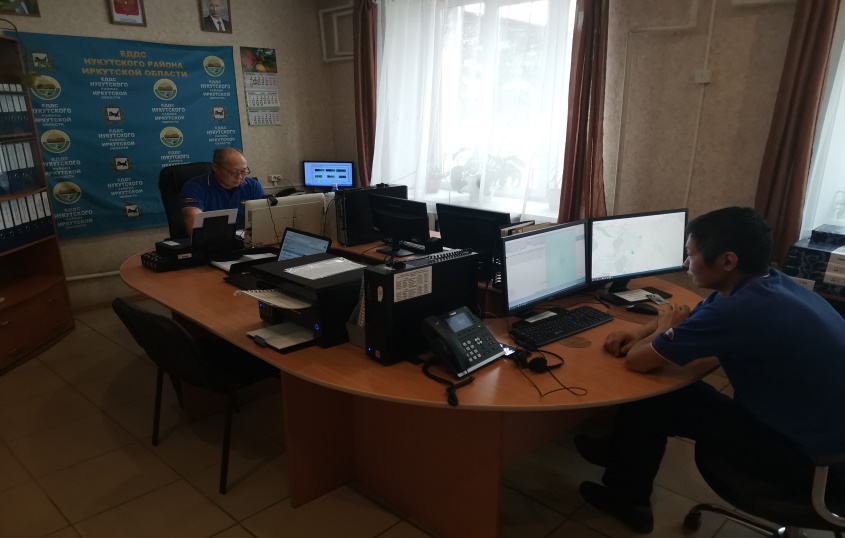 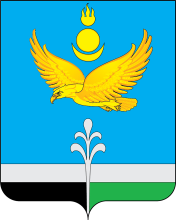 Объем финансирования на 2022 и плановый период 2023 и 2024 годов, тыс. руб.
Планируемые результаты реализации подпрограммы
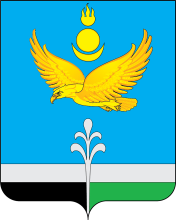 Муниципальная программа
 «Дорожное хозяйство» 
на 2019 – 2024 годы
Цель
Обеспечение устойчивого функционирования автомобильной дороги «Подъезд к д. Зунгар»
Мероприятия
Содержание и ремонт автомобильной дороги общего пользования местного значения «Подъезд к д. Зунгар»;
Разработка Паспорта обеспечения транспортной безопасности объекта транспортной инфраструктуры.
Объем финансирования на 2022 и плановый период 2023 и 2024 годов, тыс. руб.
Планируемые результаты реализации муниципальной программы
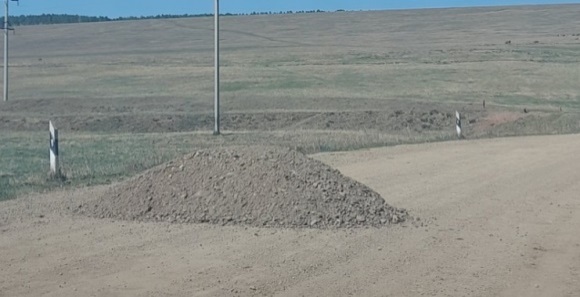 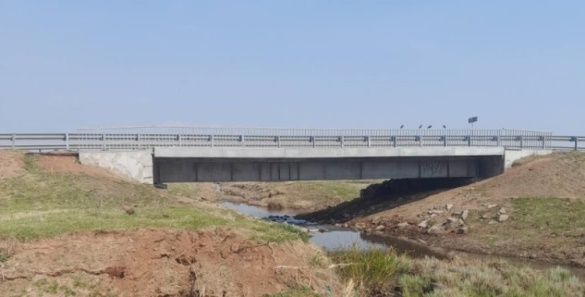 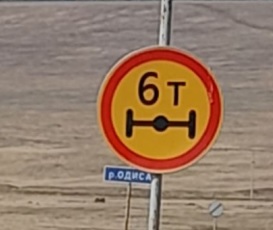 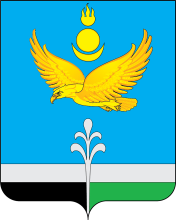 Муниципальная программа
 «Коммунальная инфраструктура объектов социальной сферы» 
на 2019 – 2024 годы
Цель
Повышение качества и эффективности использования энергетических ресурсов и предоставляемых коммунальных услуг, модернизация и развитие коммунального хозяйства социальной сферы
Мероприятия
1.Утепление зданий социальной сферы (замена окон, дверей, утепление фасадов и т. д.)
2. Строительство, капитальный ремонт объектов теплоснабжения учреждений социальной сферы
Объем финансирования на 2022 и плановый период 2023 и 2024 годов, тыс. руб.
Планируемые результаты реализации муниципальной программы
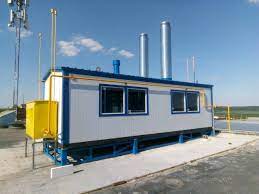 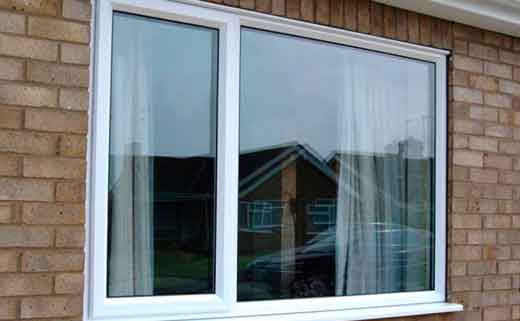 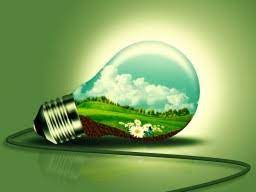 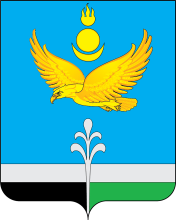 Муниципальная программа
 «Окружающая среда» 
на 2019 – 2024 годы
Цель
Обеспечение конституционных прав граждан на благоприятную окружающую среду
Мероприятия
Охват населения информационными материалами; 
Установить объекты на государственный учет, оказывающих негативное воздействие на окружающую среду;
Выявление объектов накопленного вреда окружающей среде.
Объем финансирования на 2022 и плановый период 2023 и 2024 годов, тыс. руб.
Планируемые результаты реализации муниципальной программы
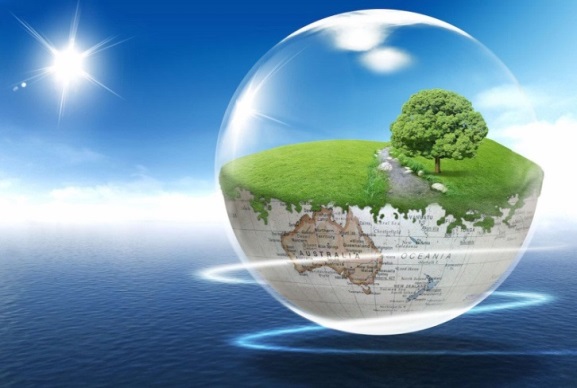 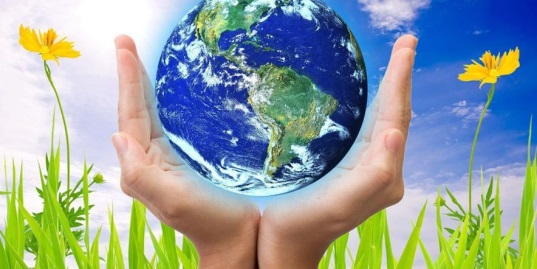 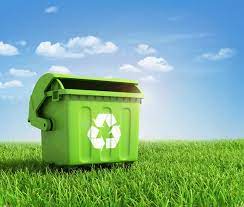 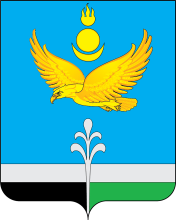 Муниципальная программа
 «Муниципальные финансы» 
на 2019 – 2024 годы
Цель
Повышение качества управления муниципальными финансами, создание условий для эффективного и ответственного управления муниципальными финансами.
Основ
ные мероприятия
1. Разработка основных направлений бюджетной и налоговой политики района.
2. Организация исполнения бюджета района.
3. Управление бюджетным процессом и его совершенствование.
4. Повышение эффективности системы муниципального финансового контроля и контроля в сфере закупок.
Объем финансирования на 2022 и на плановый период 2023 и 2024 годов, тыс. руб.
Планируемые результаты реализации муниципальной программы
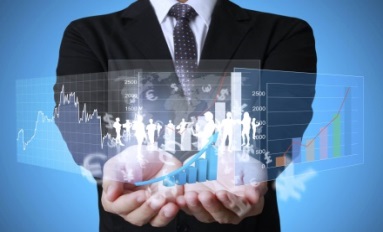 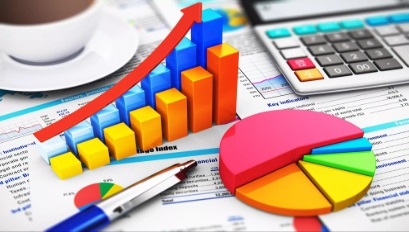 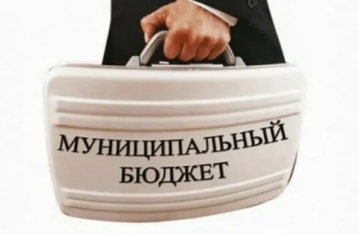 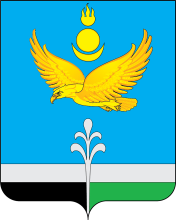 Муниципальная программа
 «Сельское хозяйство» 
на 2019 – 2024 годы
Цель
Создание комфортных условий жизнедеятельности в сельской местности, обеспечение условий для повышения эффективности развития сельского хозяйства и санитарно-эпидемиологическое благополучие населения
Мероприятия
1. Строительство (приобретения) жилья, предоставляемого молодым семьям и молодым специалистам по договору найма жилого помещения
2. Строительство МФУК в п. Новонукутский на 250 мест.
3. Проведение конкурсов, соревнований
4. Осуществление отдельных областных государственных полномочий в сфере обращения с безнадзорными собаками и кошками
Объем финансирования на 2022 и плановый период 2023 и 2024 годов, тыс. руб.
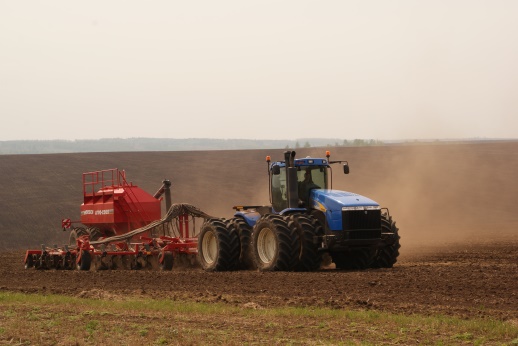 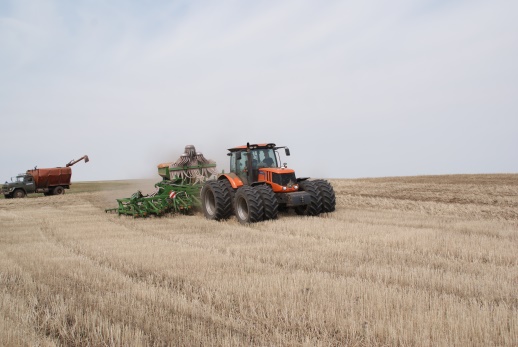 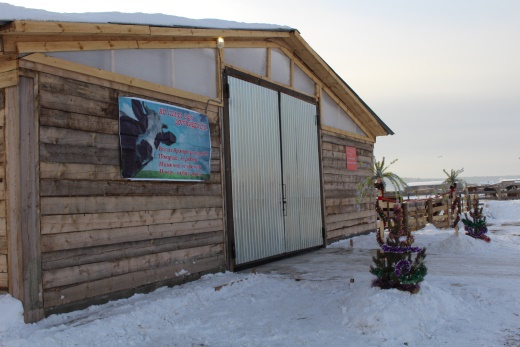 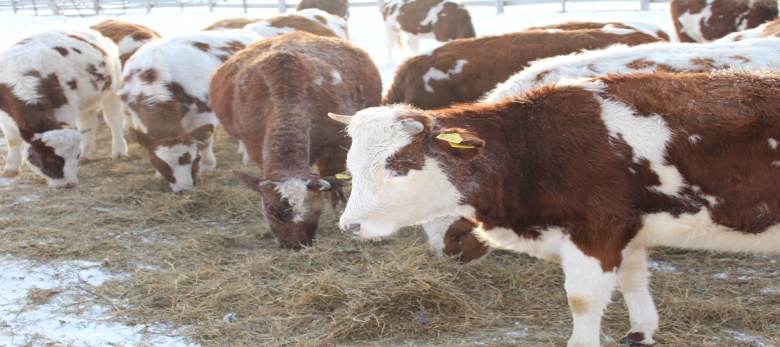 Планируемые результаты реализации муниципальной программы
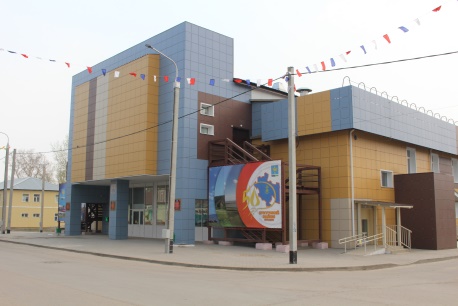 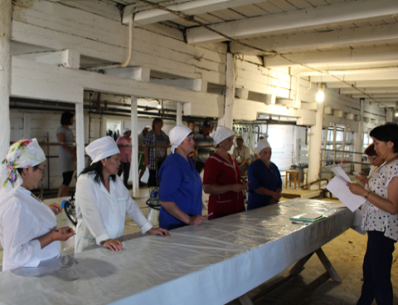 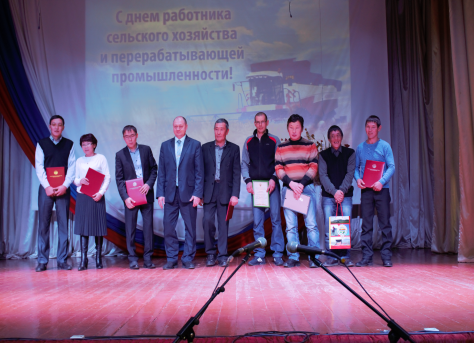 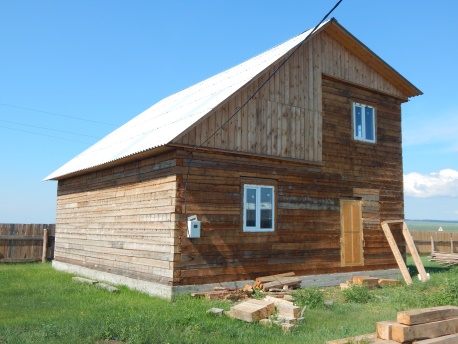 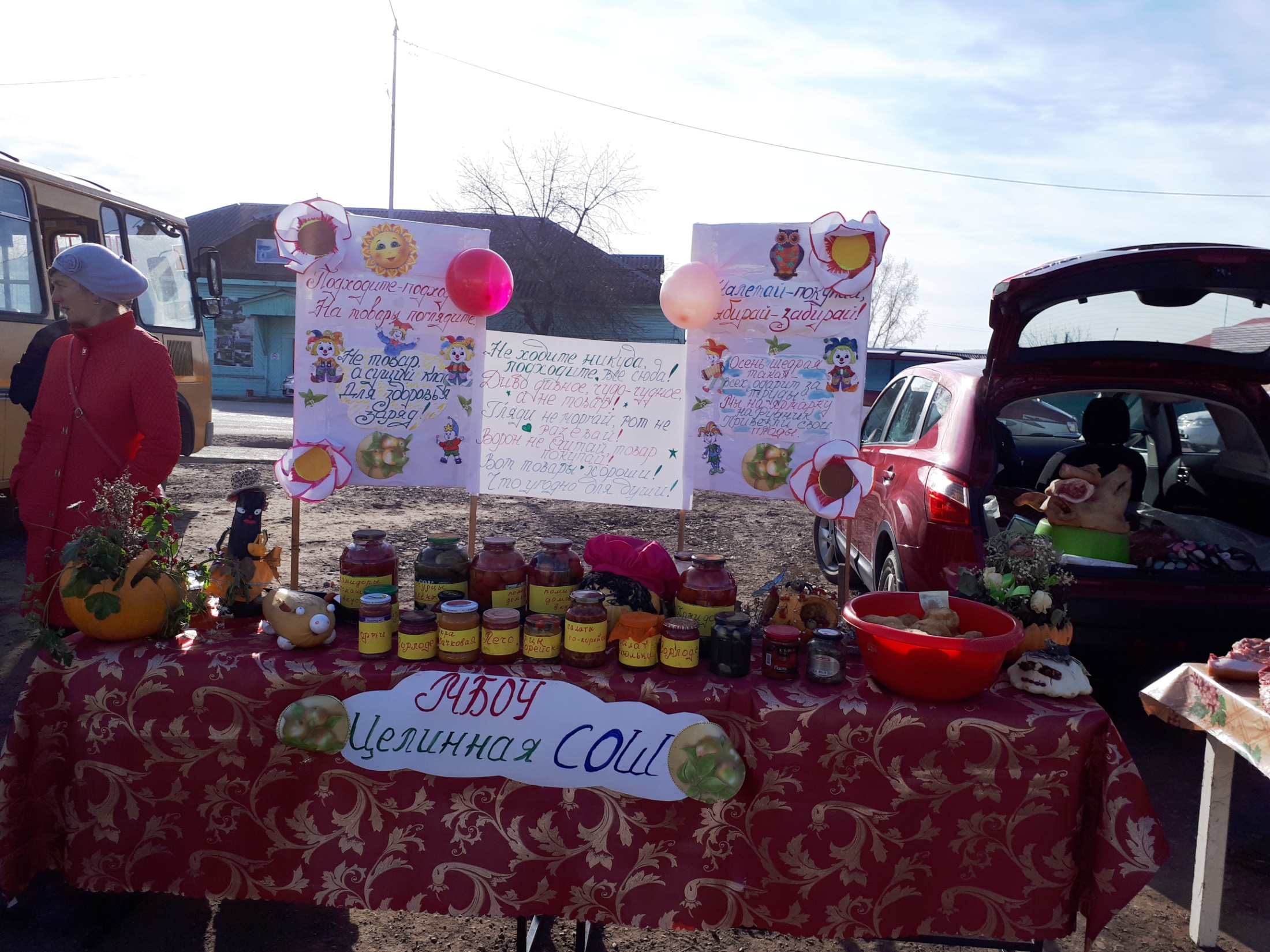 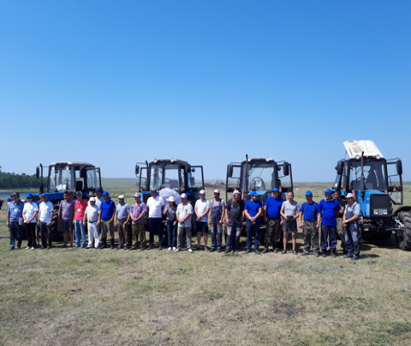 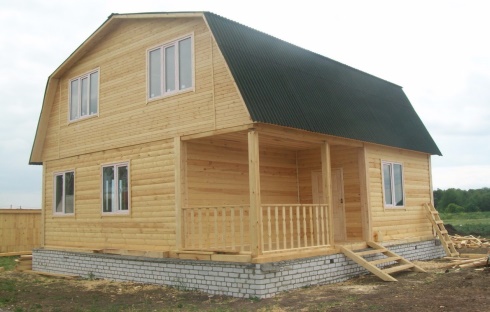 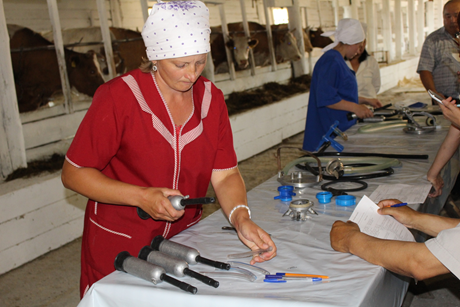 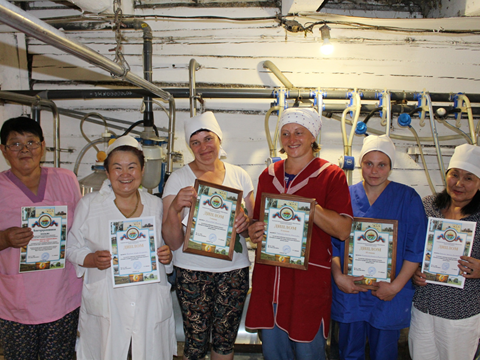 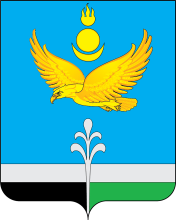 Муниципальная программа
 «Экономическое развитие» 
на 2019 – 2024 годы
Цель
Развитие экономического потенциала муниципального образования «Нукутский район»
Мероприятия
Организация и проведение конференций, форумов, круглых столов по вопросам ведения предпринимательской деятельности, в сфере потребительского рынка, по вопросам охраны труда;
 Финансовая поддержка начинающих СМСП – гранты начинающим на создание собственного бизнеса;
 Проведение конкурсов среди организаций торговли, общественного питания, бытового обслуживания;
 Организация и проведение ярмарочных мероприятий;
 Разработка фирменного стиля и изготовление сувенирной продукции;
 Изготовление и установка объектов туристской навигации, туристических достопримечательностей;
 Организация и проведение конкурсов по охране труда;
 Осуществление отдельных областных государственных полномочий в сфере труда;
 Проведение конкурсов среди некоммерческих организаций;
 Внесение изменений в Схему территориального планирования муниципального образования «Нукутский район»
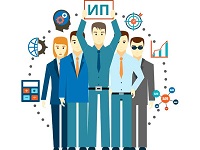 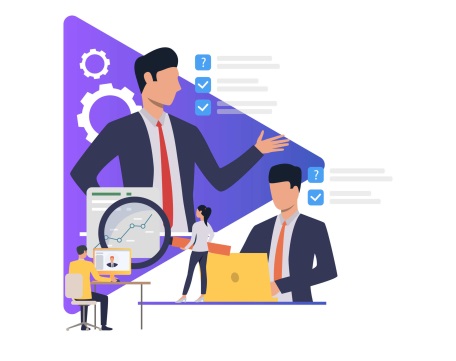 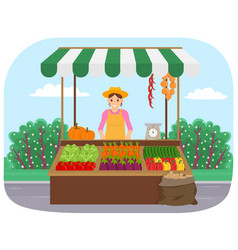 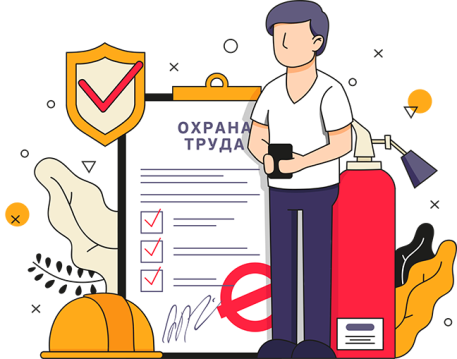 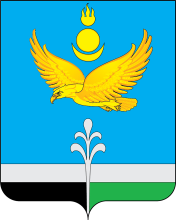 Муниципальная программа
 «Экономическое развитие» 
на 2019 – 2024 годы
Объем финансирования на 2022 и плановый период 2023 и 2024 годов, тыс. руб.
Планируемые результаты реализации муниципальной программы
НЕПРОГРАММНАЯ ДЕЯТЕЛЬНОСТЬ

	Наряду с расходами, представленными в муниципальных программах муниципального образования «Нукутский район», в местном бюджете предусмотрены средства на содержание органов местного самоуправления, обеспечивающих законотворческие и контрольные функции. Указанные расходы обозначаются как «непрограммные расходы» и занимают в бюджете менее 1%.
	Кроме того, в непрограммную часть включены расходы на осуществление областных государственных полномочий по определению персонального состава и обеспечения деятельности административных комиссий (областные субвенции местным бюджетам).
	На непрограммную деятельность в местном бюджете на 2022-2024 годы предусмотрено, тыс. руб. 

Направления расходов непрограммной деятельности, тыс. руб.